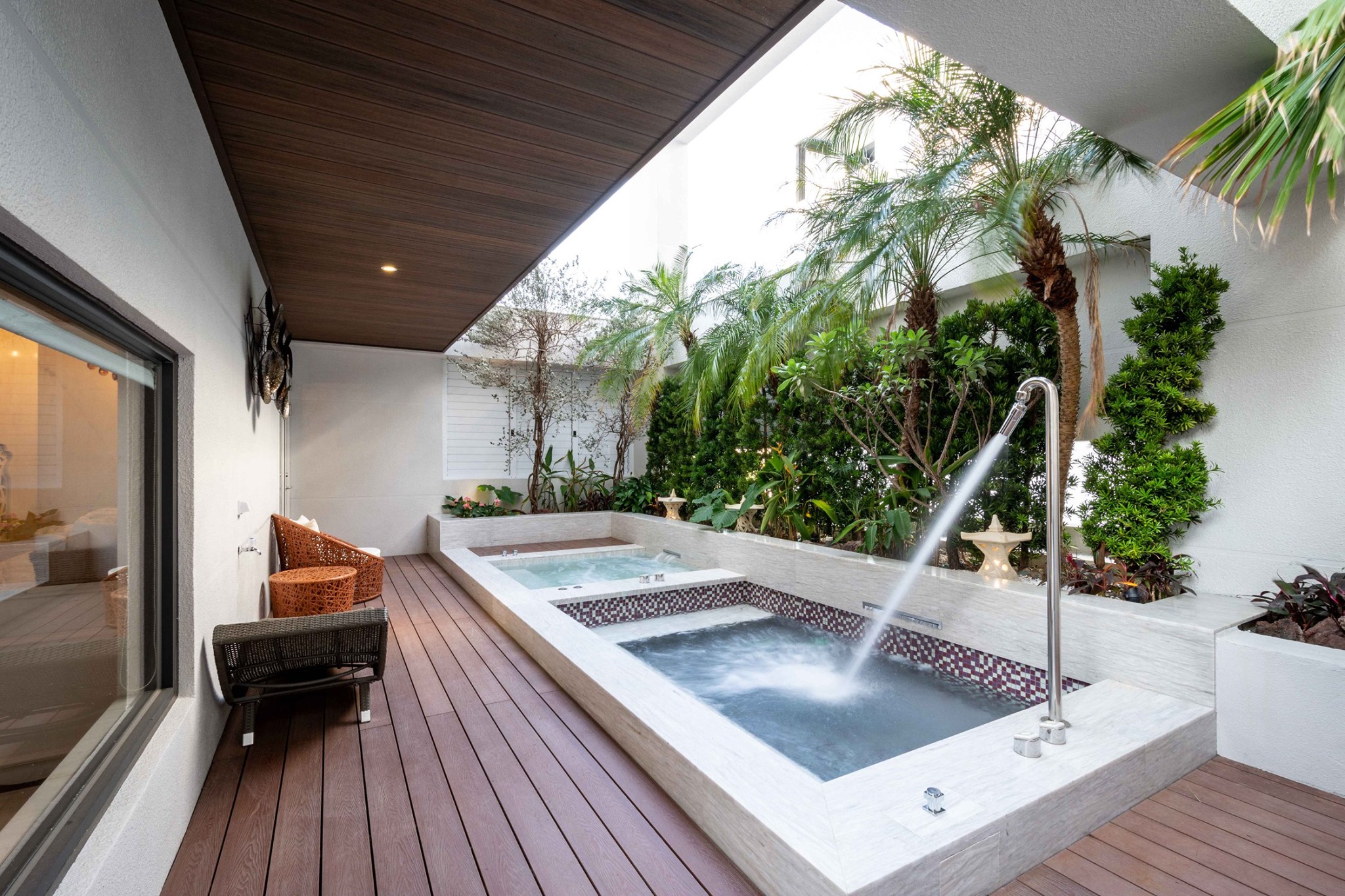 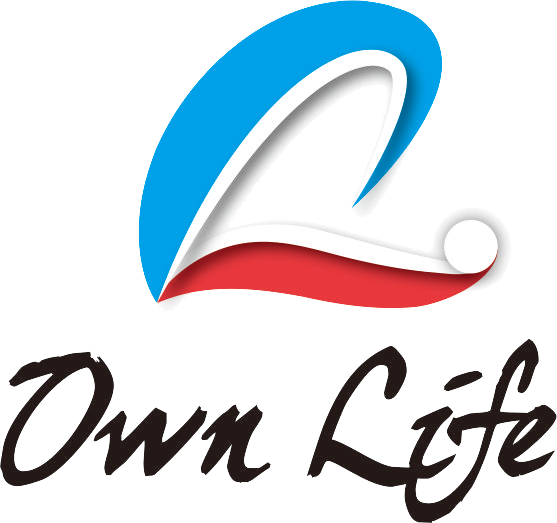 翁來水之藝國際實業有限公司
(旺來)
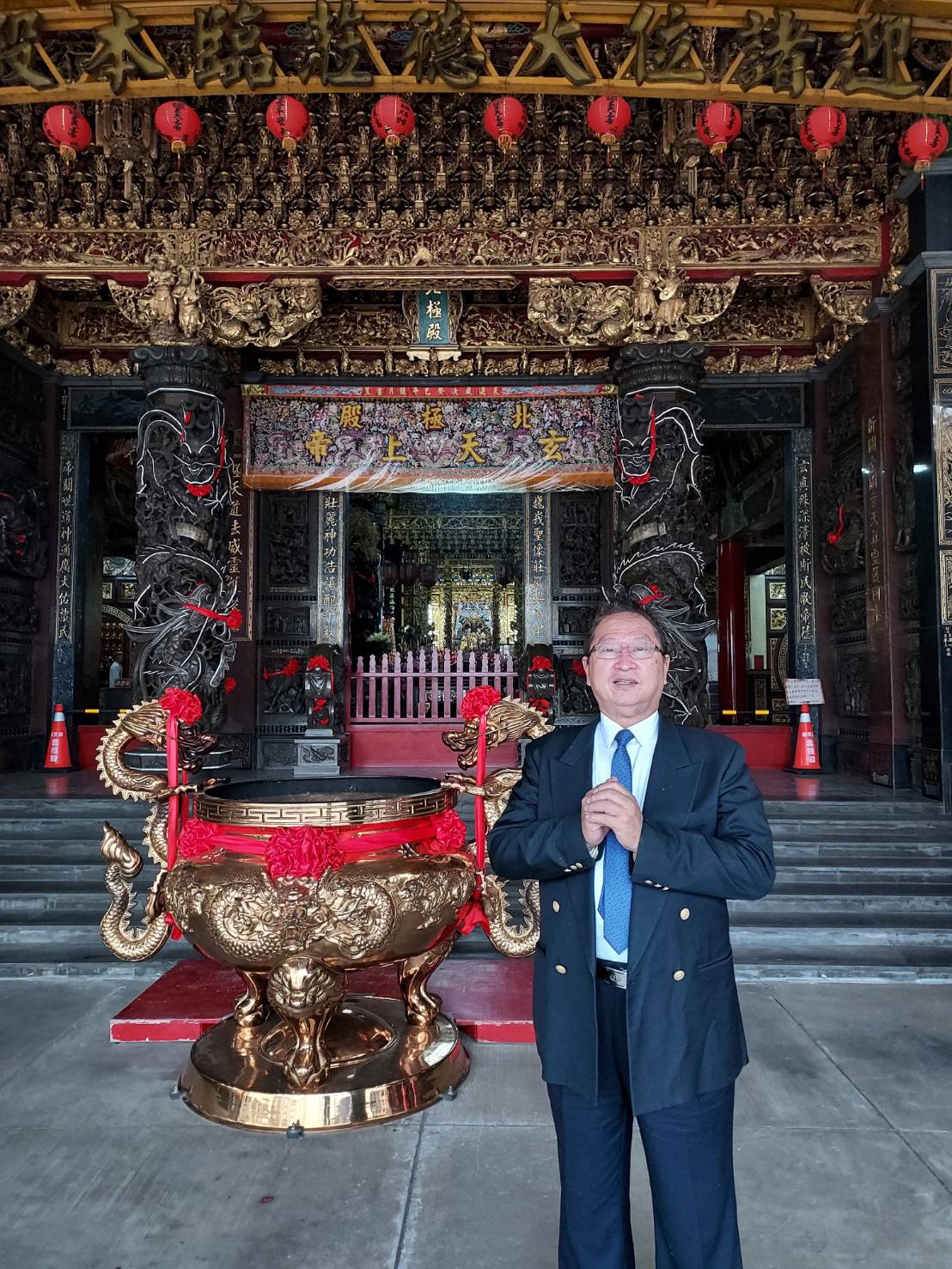 執行CEO
陳 英 賢
業界40年以上經驗
個人經歷…
德國衛浴向榮貿易主任
莊頭北衛浴高雄經理
德久(安久)衛浴台北總公司經理
柏正衛浴楠弘貿易經理
79年創業
68年入行
公司沿革
1990年成立(已33年)
從經銷代理到整體規劃設計售服
2007年研發生產預鑄式底模浴缸至經33年
企業宗旨
形塑一個以人文美學及身心靈健康為導向的環境空間，用水的流動沖擊原理，結合泡澡與冷熱交替的三溫暖、節能大水量熱水，讓洗浴可以是保持身體健康、促進心靈恬靜、優質享受的水藝泡湯文化。
經營理念
創新、優質、信實、服務
營業項目
自創生產
工程施作
經銷代理
預鑄式底模浴缸
獨立浴缸
ＳＰＡ雨林水療設備
泡湯給水設備
ＳＰＡ水療泡湯工程
別墅泳池工程
三溫暖烤箱、蒸氣室
智能熱水恆溫系統
節能熱水大小水量供應工程
整體衛浴ＵＢ、整體衛廁ＵＴ
美國KOHLER衛浴
日本TOTO衛浴
日本INEX智慧型電腦馬桶
OWNLIFE各種材質浴缸
防水浴室櫃、洗衣櫃、鏡櫃
淋浴拉門、浴室五金配件
電熱毛巾架、電動曬衣架、暖風乾燥機
透天、別墅、私人招待所、老屋整建裝修、自地自建、大樓、豪宅裝修
50%
健身中心、醫美、俱樂部、商空、美容美坊、長照中心
客戶來源
占比%
建設公司、建案
5%
10%
飯店、民宿、汽車旅館、商旅、渡假中心
35%
業績表
成翊建設(高雄仁武新祥街)  /  春日成建設(太麻里旅館)  /  岳鴻建設(草屯別墅案)
中陽建設(竹北高鐵大樓)  /  容誠開發(重慶街別墅)  /  青天建設(台南西湖街別墅)
欣田建設(台南新營別墅)  /  九硯建設(台南東光路別墅)  /  旭堡建設(本松街別墅)
誠甲建設(楠梓區別墅)  /  甲六園建設(慈勇一街別墅)  /  富立建設(台南和築案)
南源建設(台南館前街別墅)  /  友眾建設(福山案別墅)  /  上揚建設(楠梓案別墅)
信美建設(湖美一街別墅)  /  輔仁建設(福安案)  /  大盛建設(自強案)  /  震營建設(武強案)
寶立建設(和盛街)  /  新松建設(赤勇案)  /  桔昌建設(郭董自宅)  /  山禾建設(瑞豐案)
鳴泰建設(新興街)  /  民詮建設(文前三街)  /  宇泰營造(仁慈案)  /  國鎮建設(神農案)
豐譽營造(澄清湖別墅)  /  蓋亞營造(新竹別墅)  /  大瑀營造(台中大里案)
巨然營造(嘉義湖仔內案) / 博笙營造(台南安南別墅)  /  三嘉營造(美濃會所)
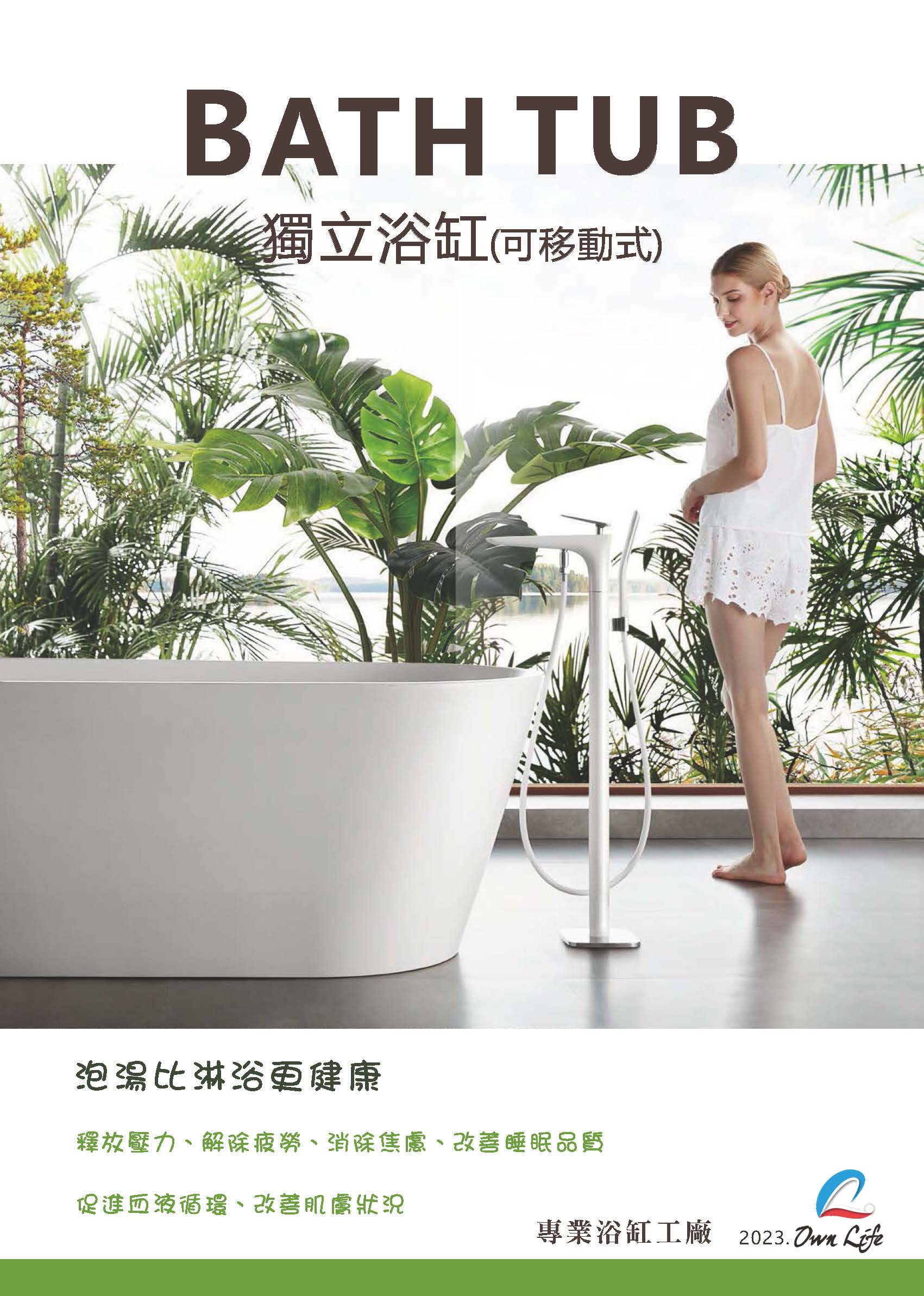 建設公司建案四核心產品
第一核心產品：獨立浴缸
A. 微晶浴缸
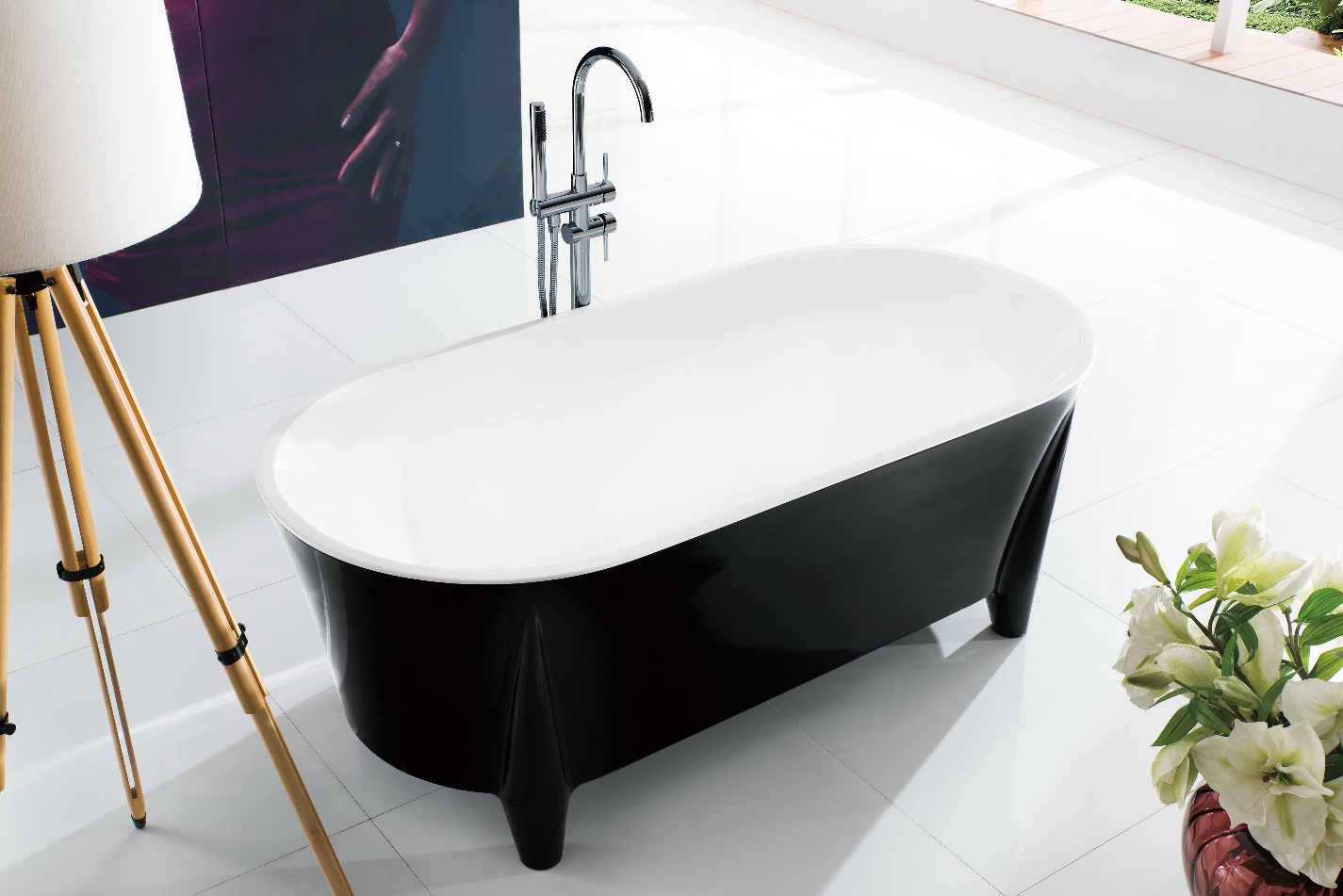 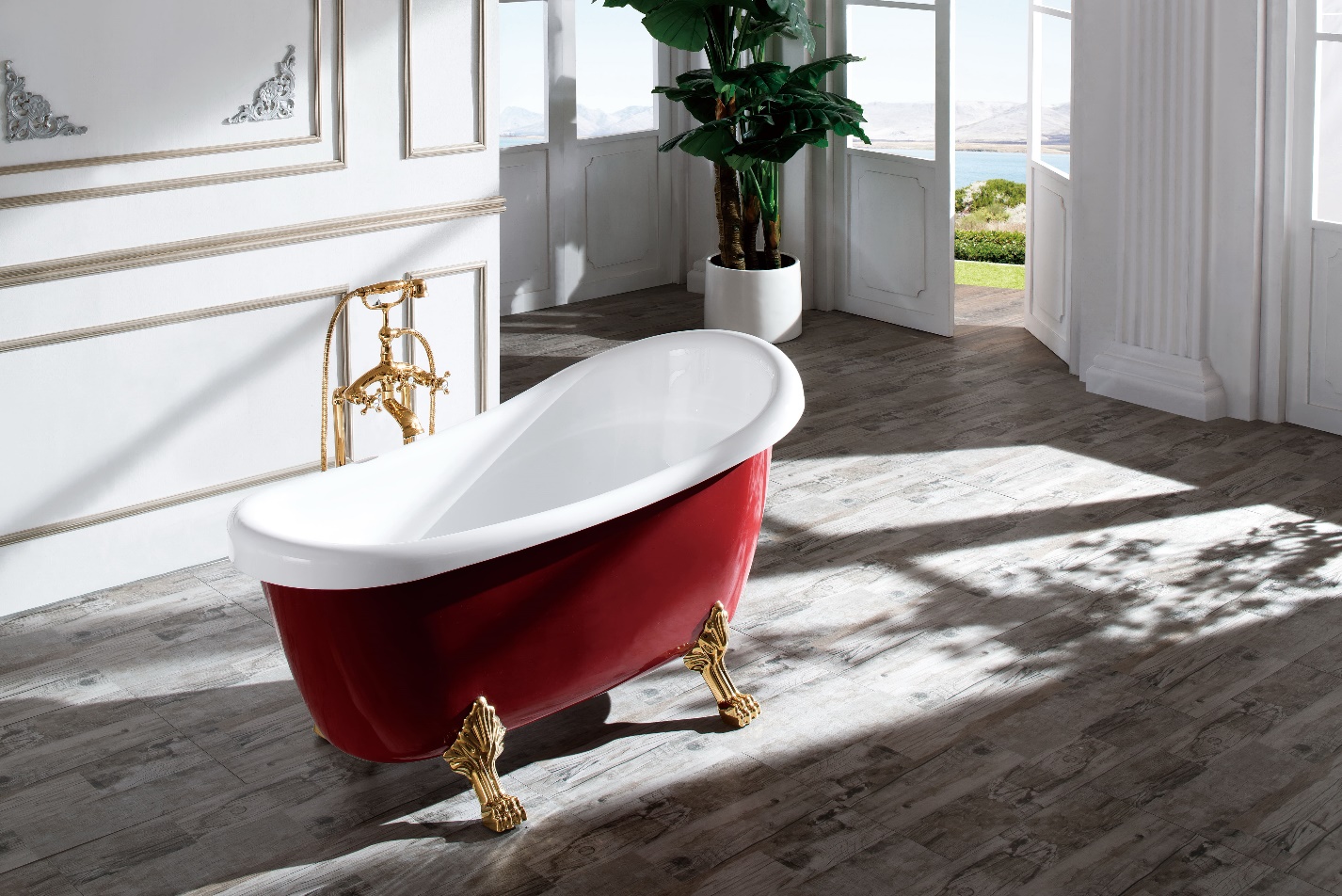 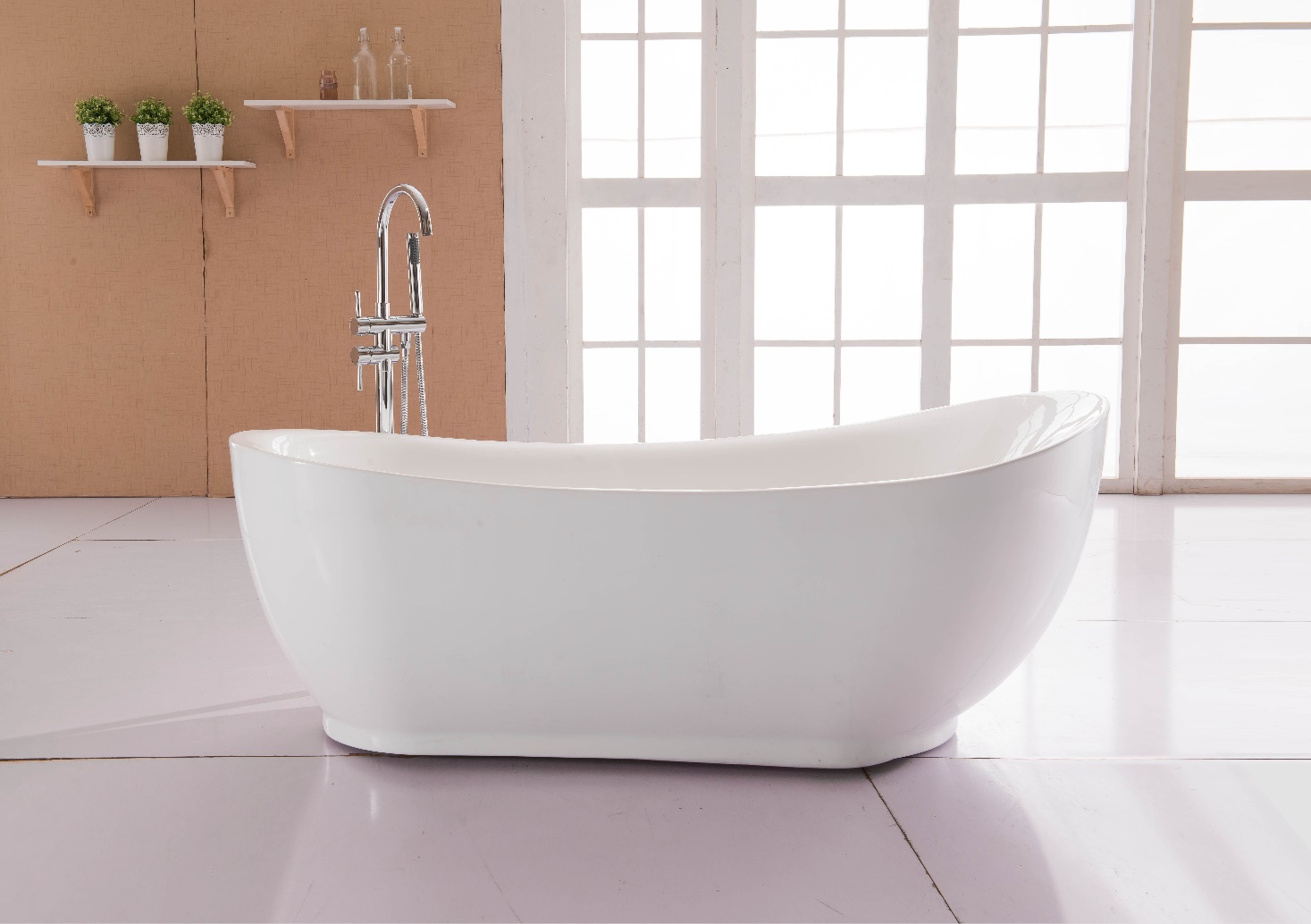 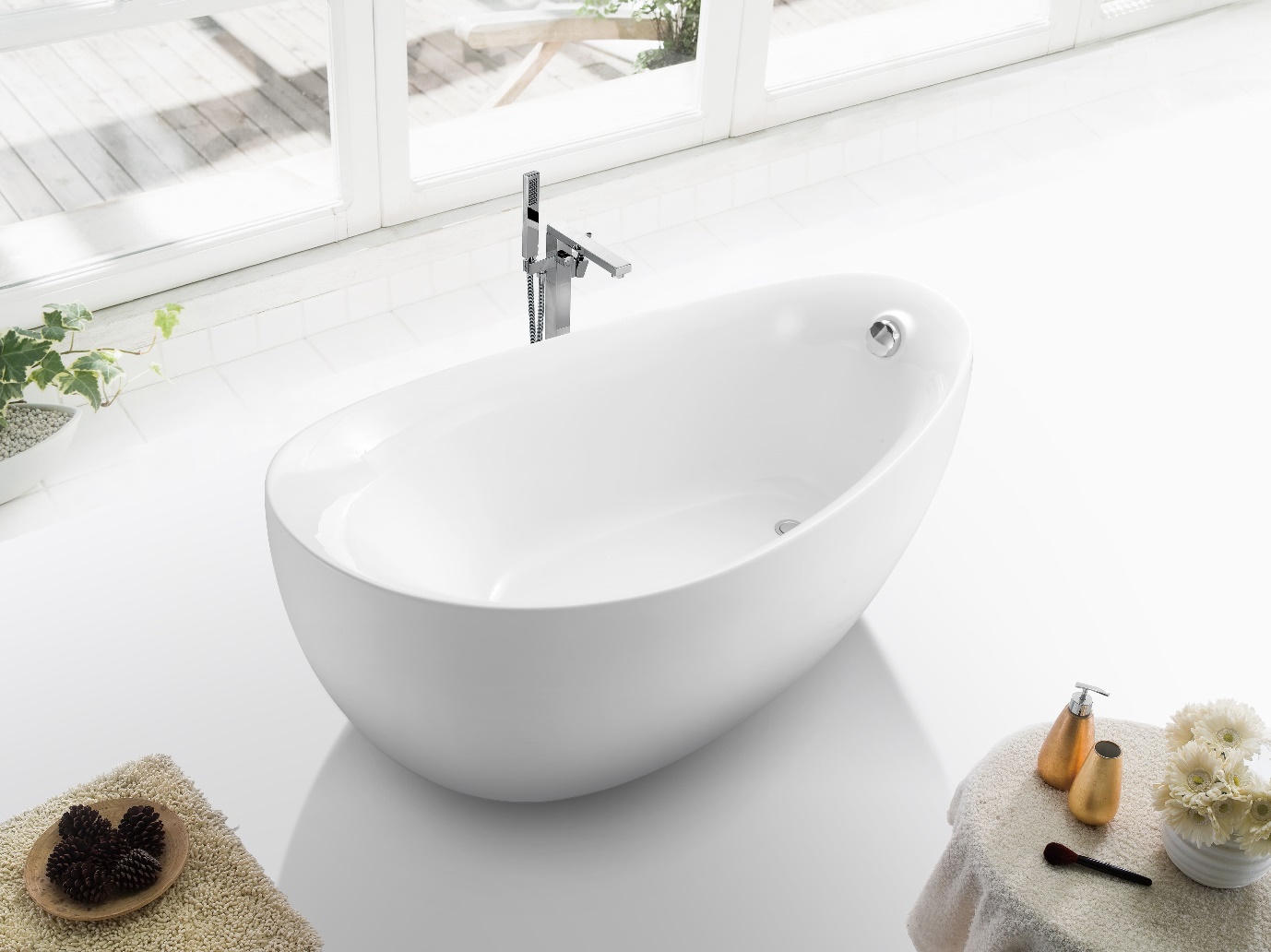 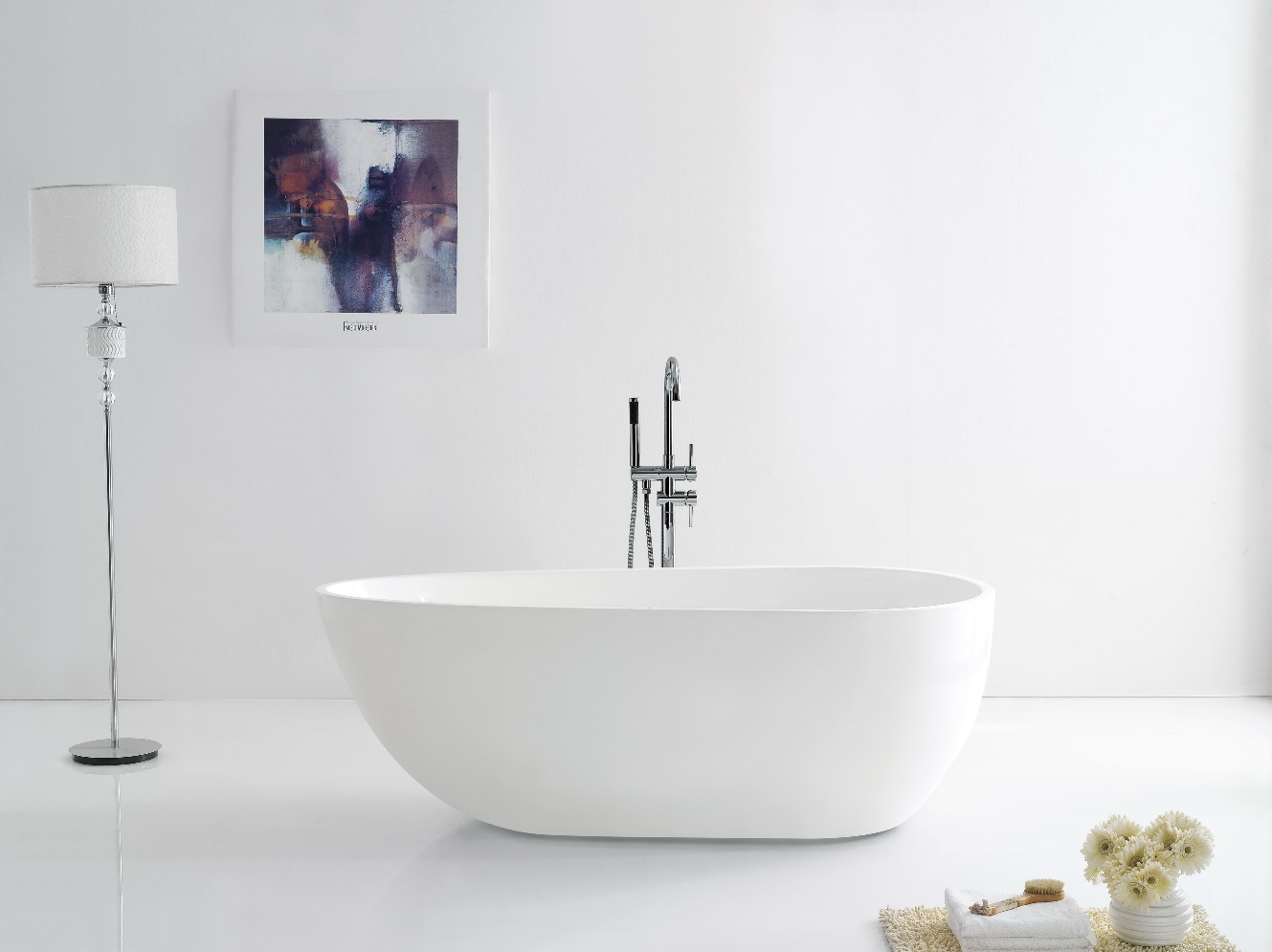 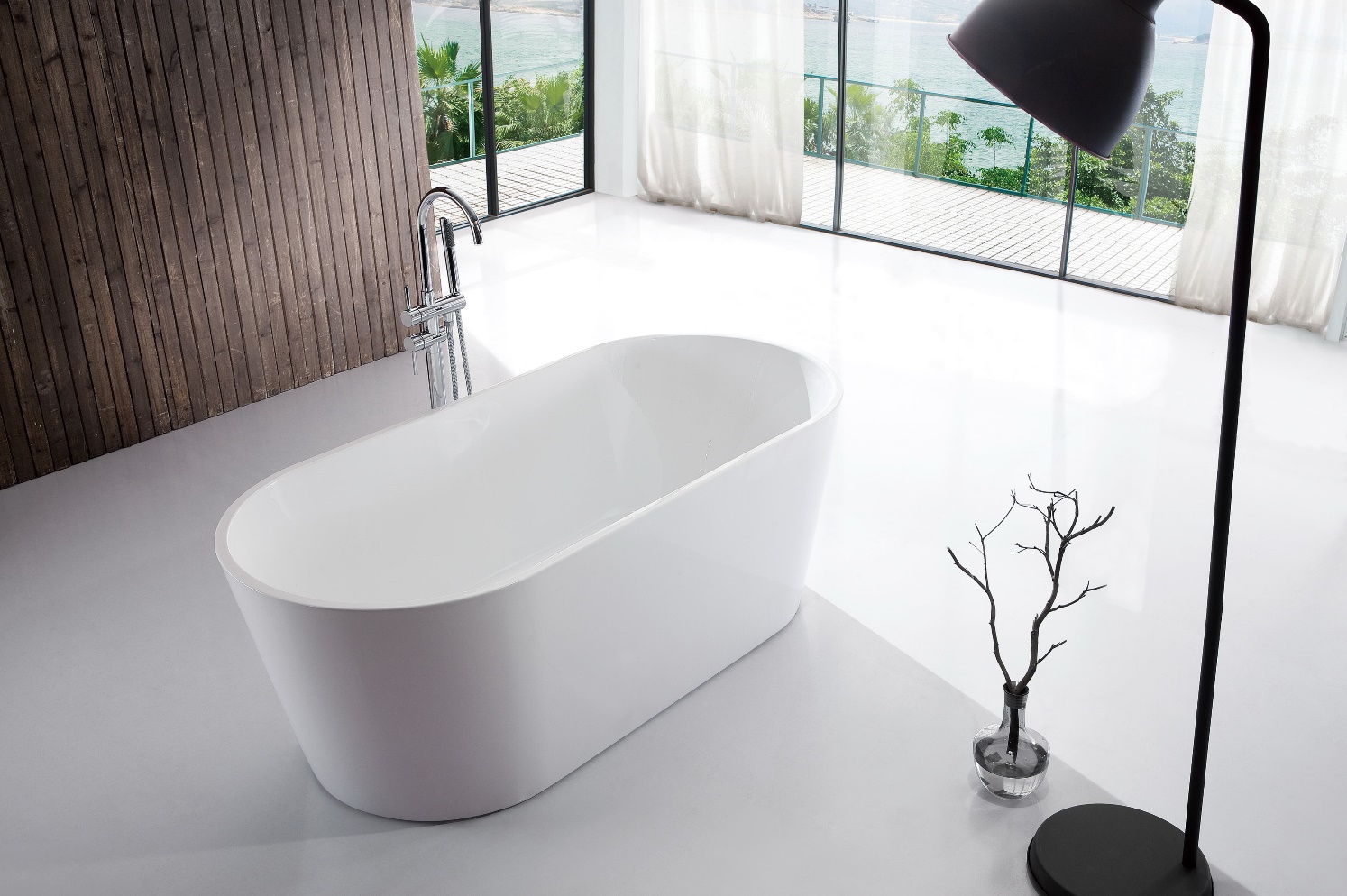 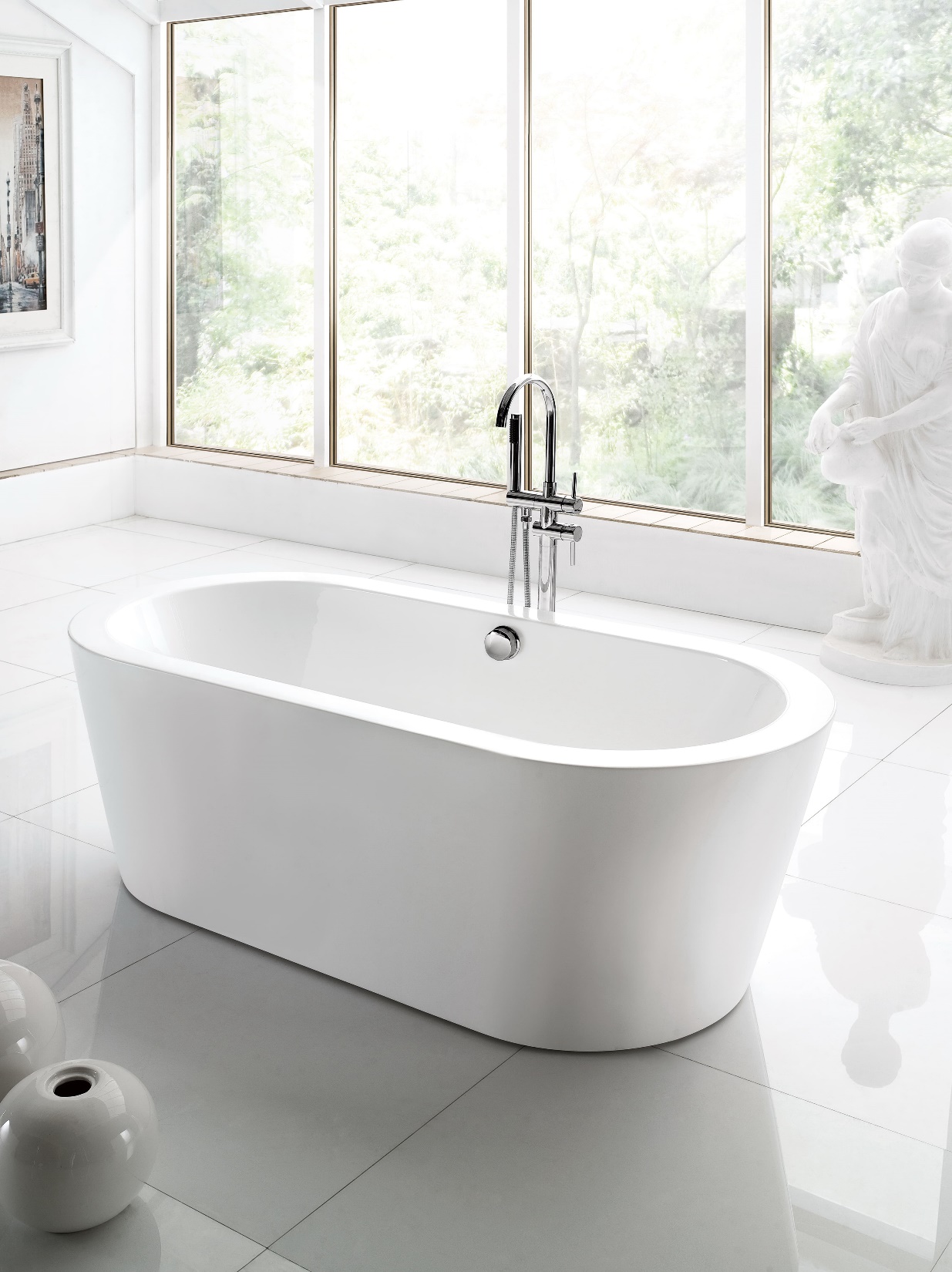 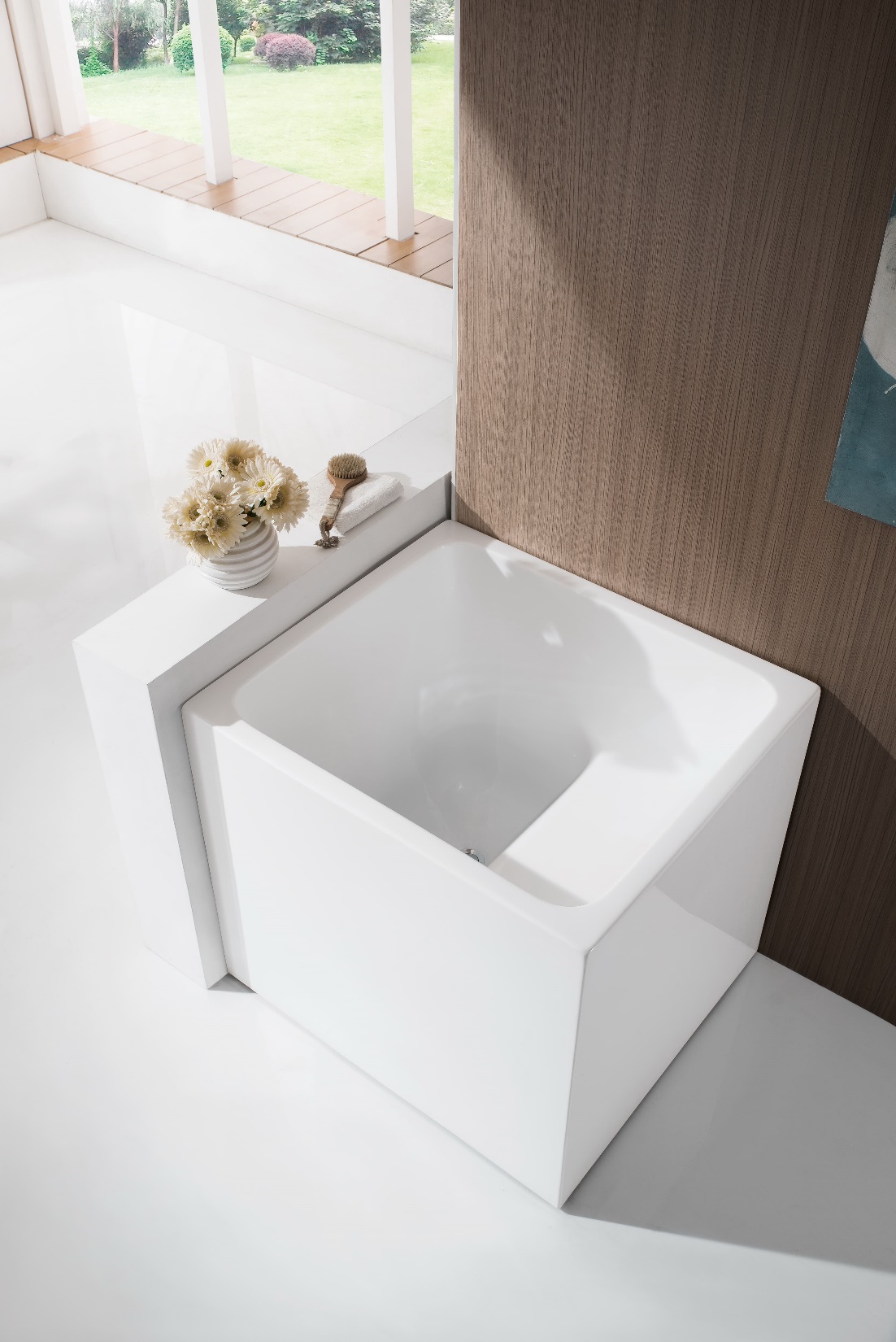 B. 戶外大型缸
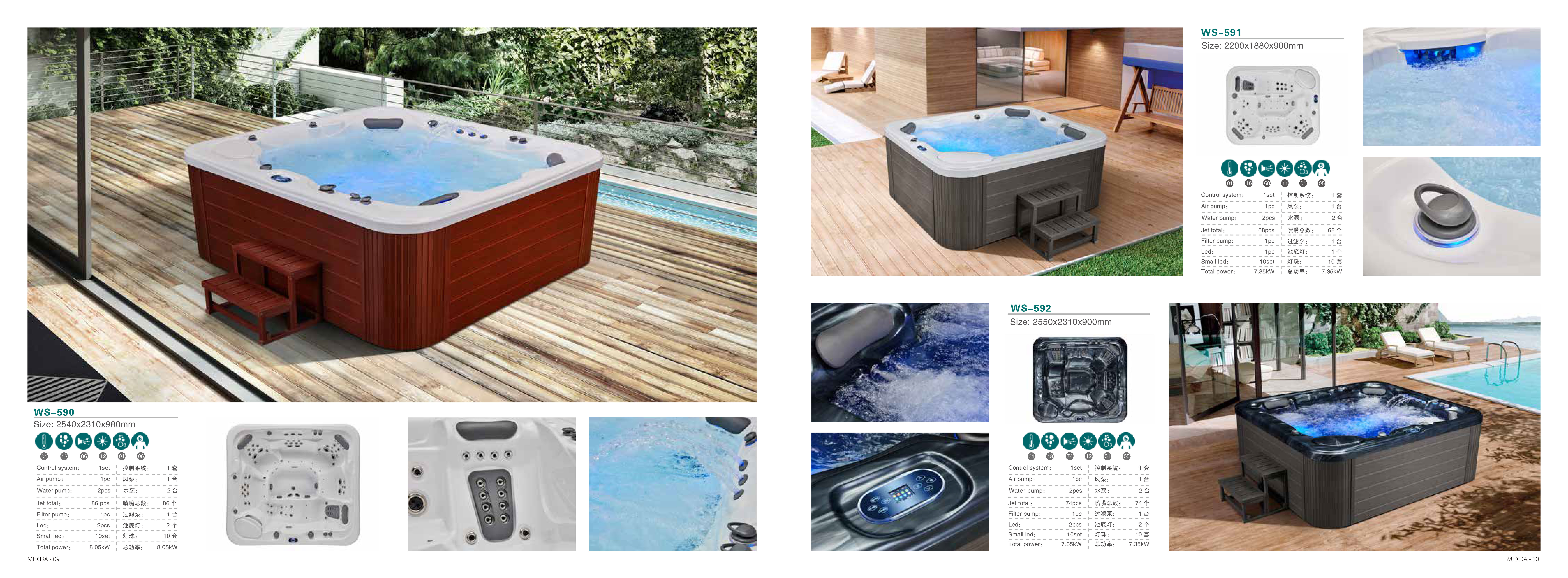 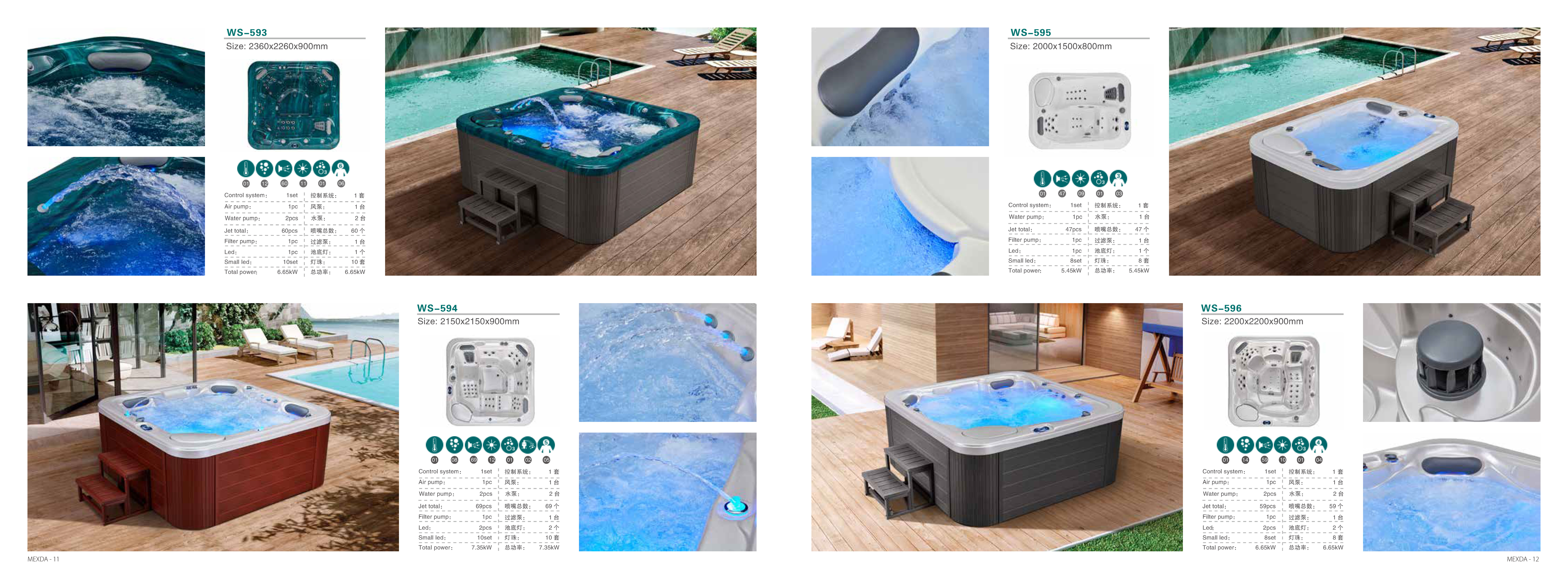 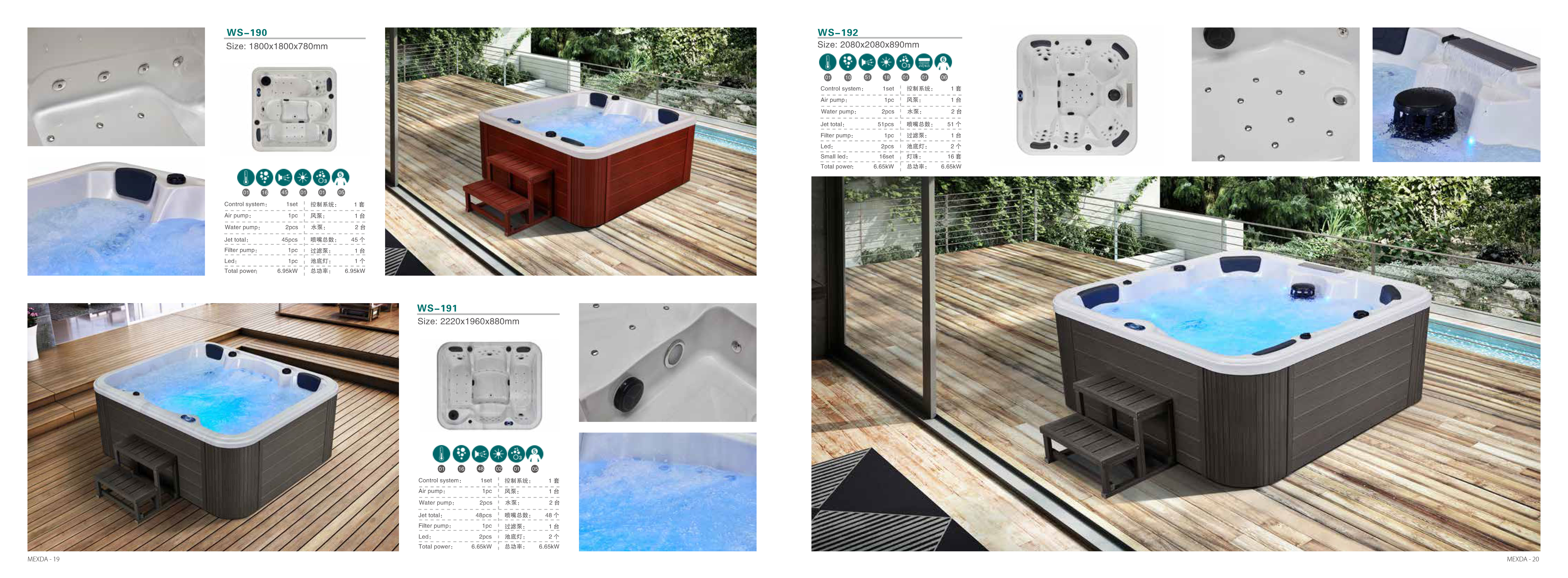 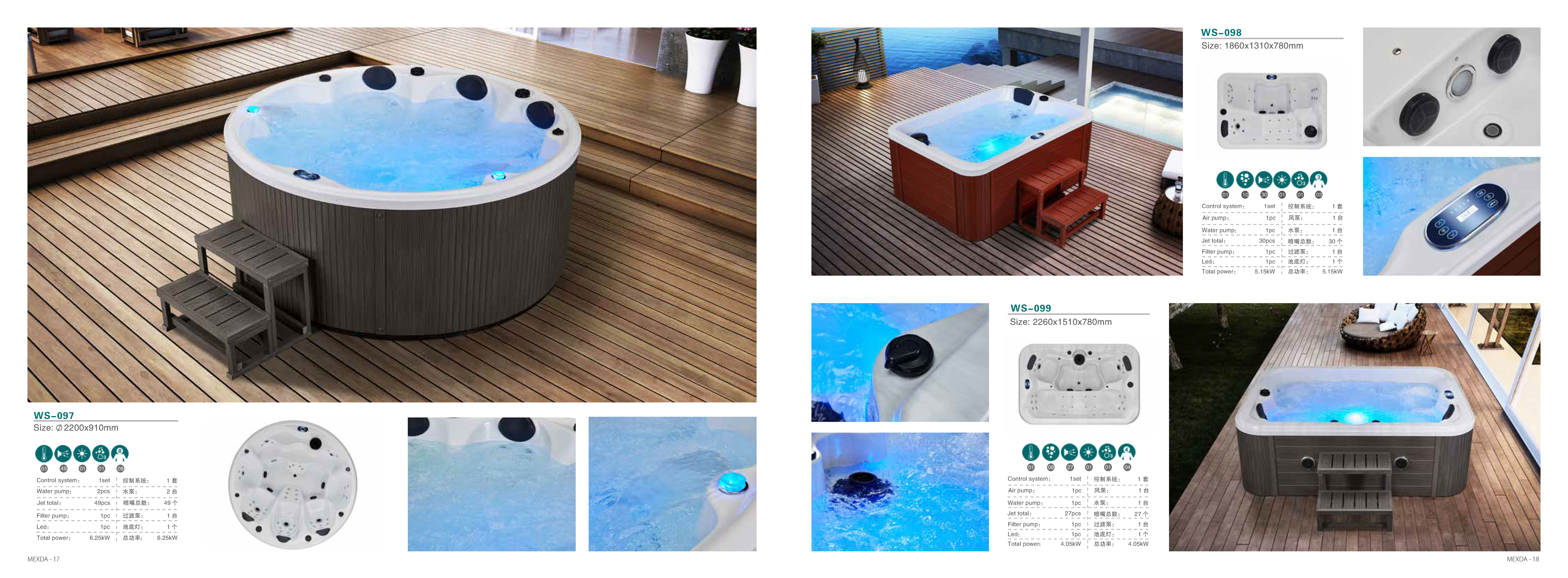 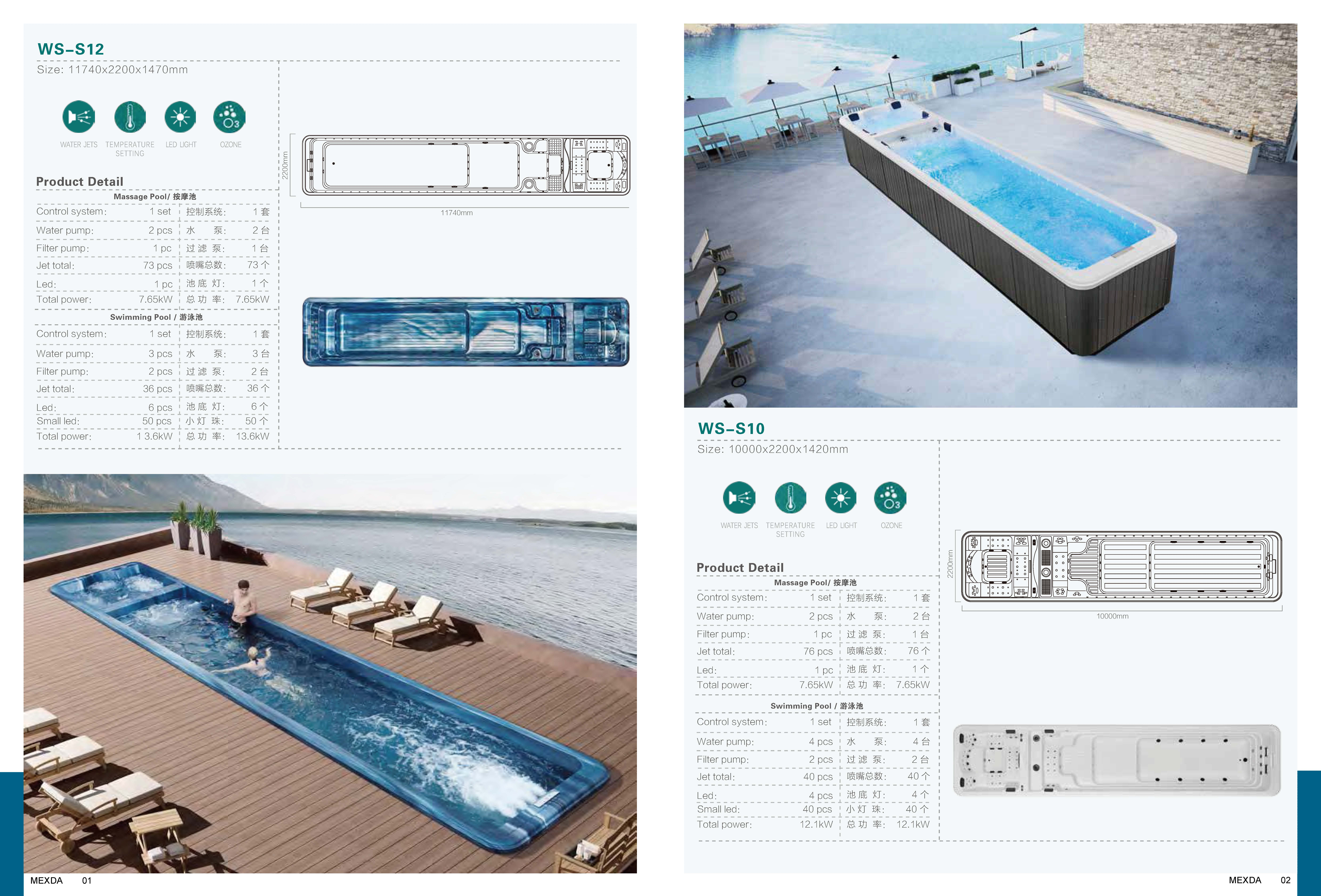 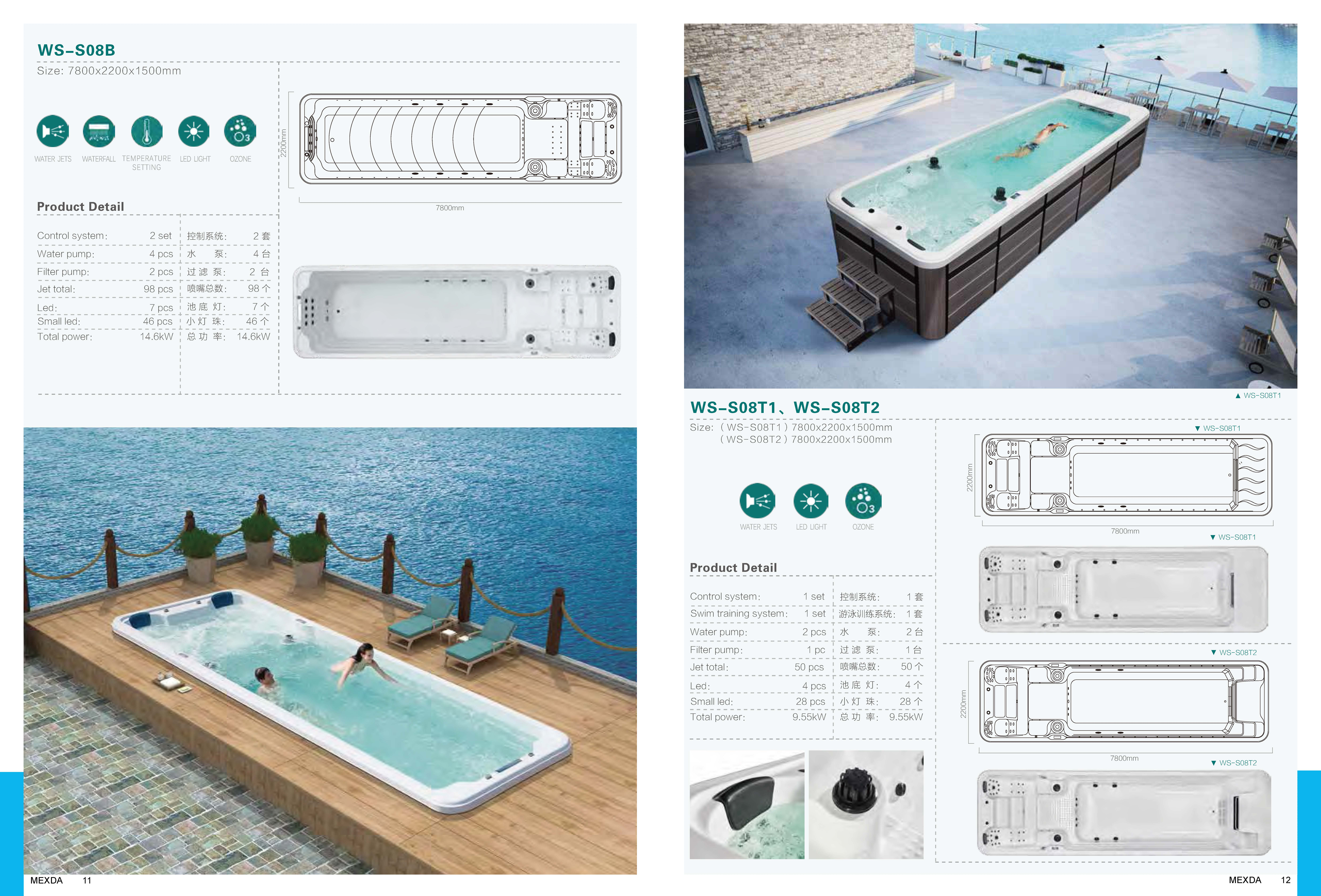 C. 鑄鐵浴缸(貴妃缸)
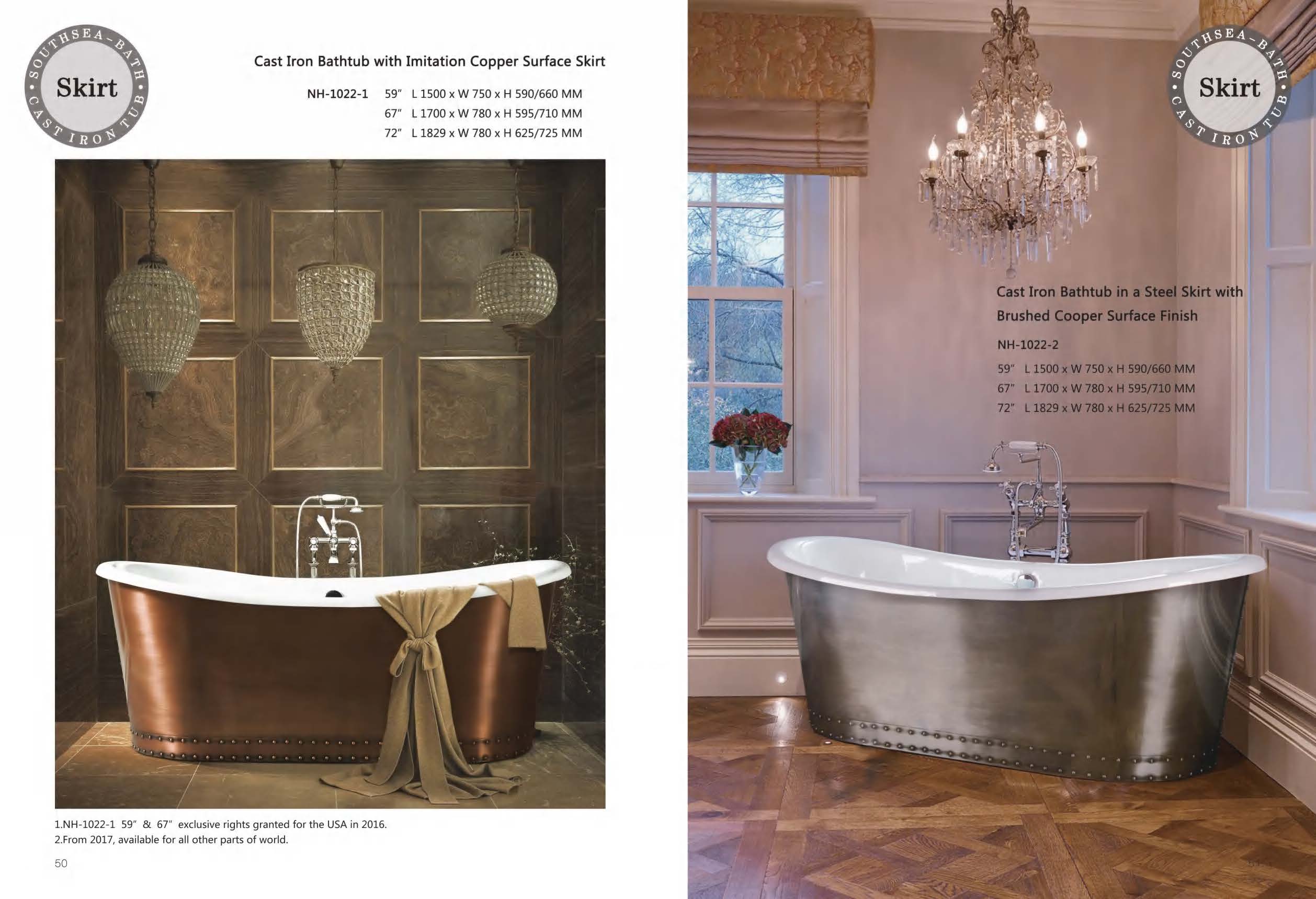 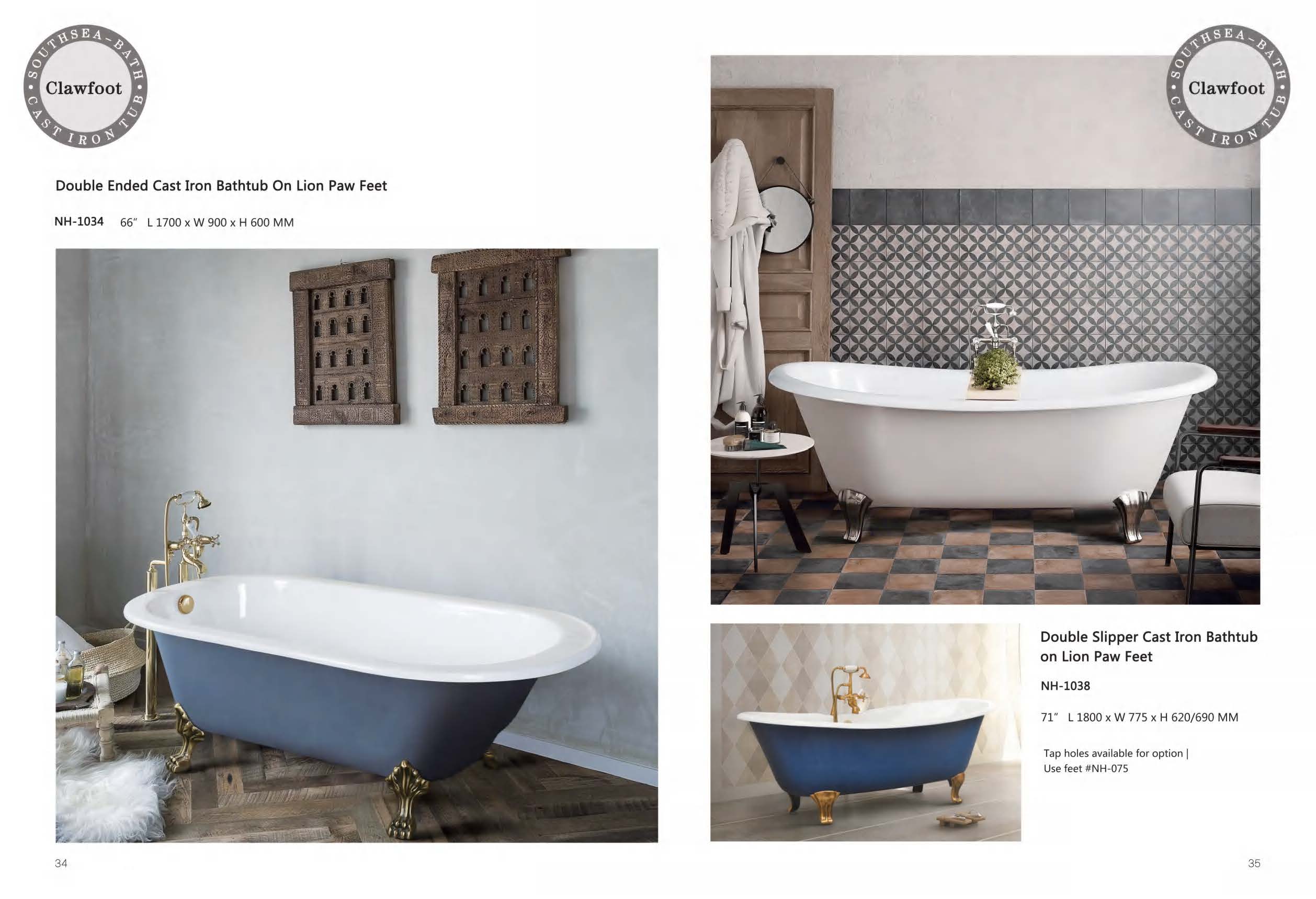 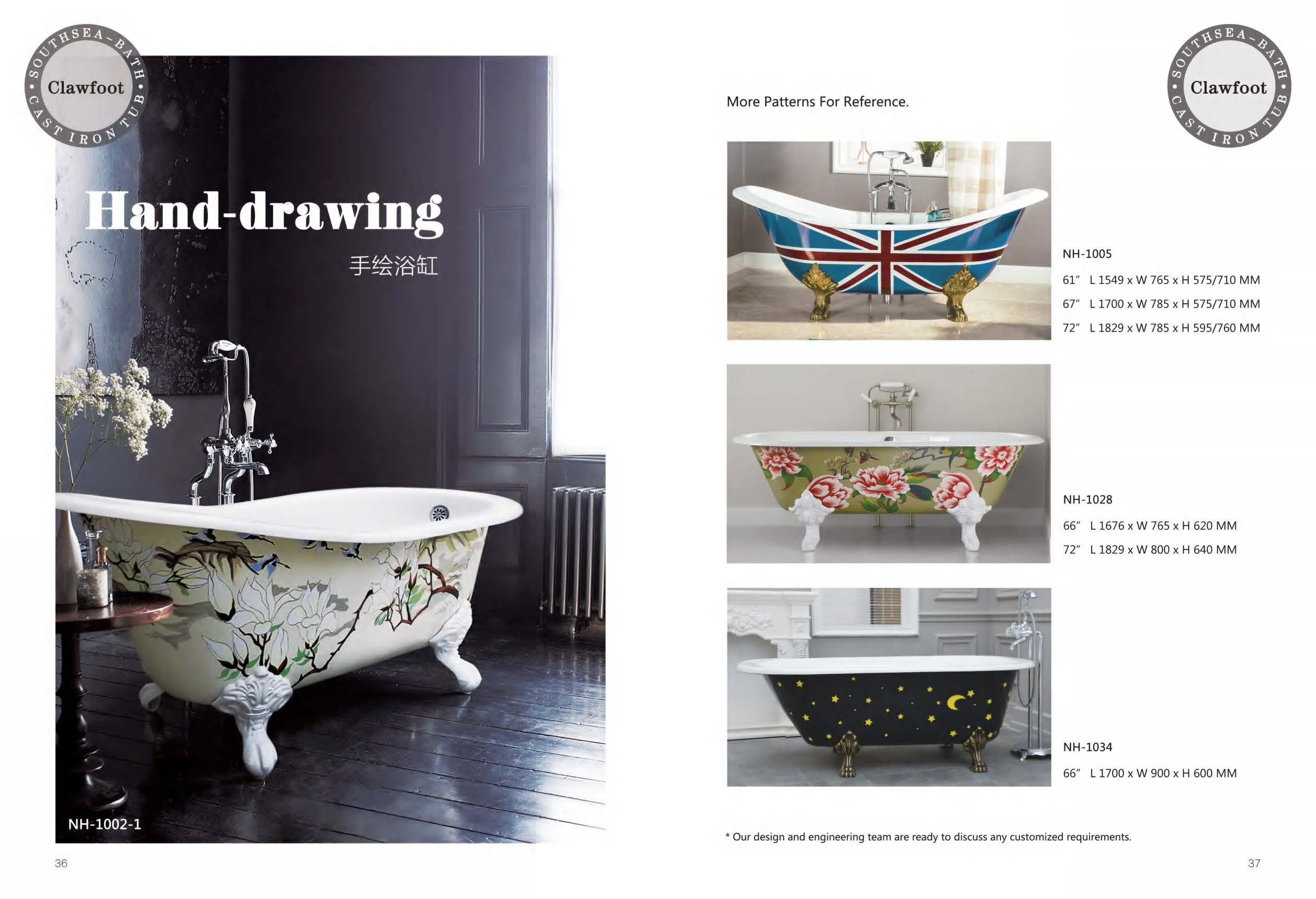 D. 長照無障礙開門缸
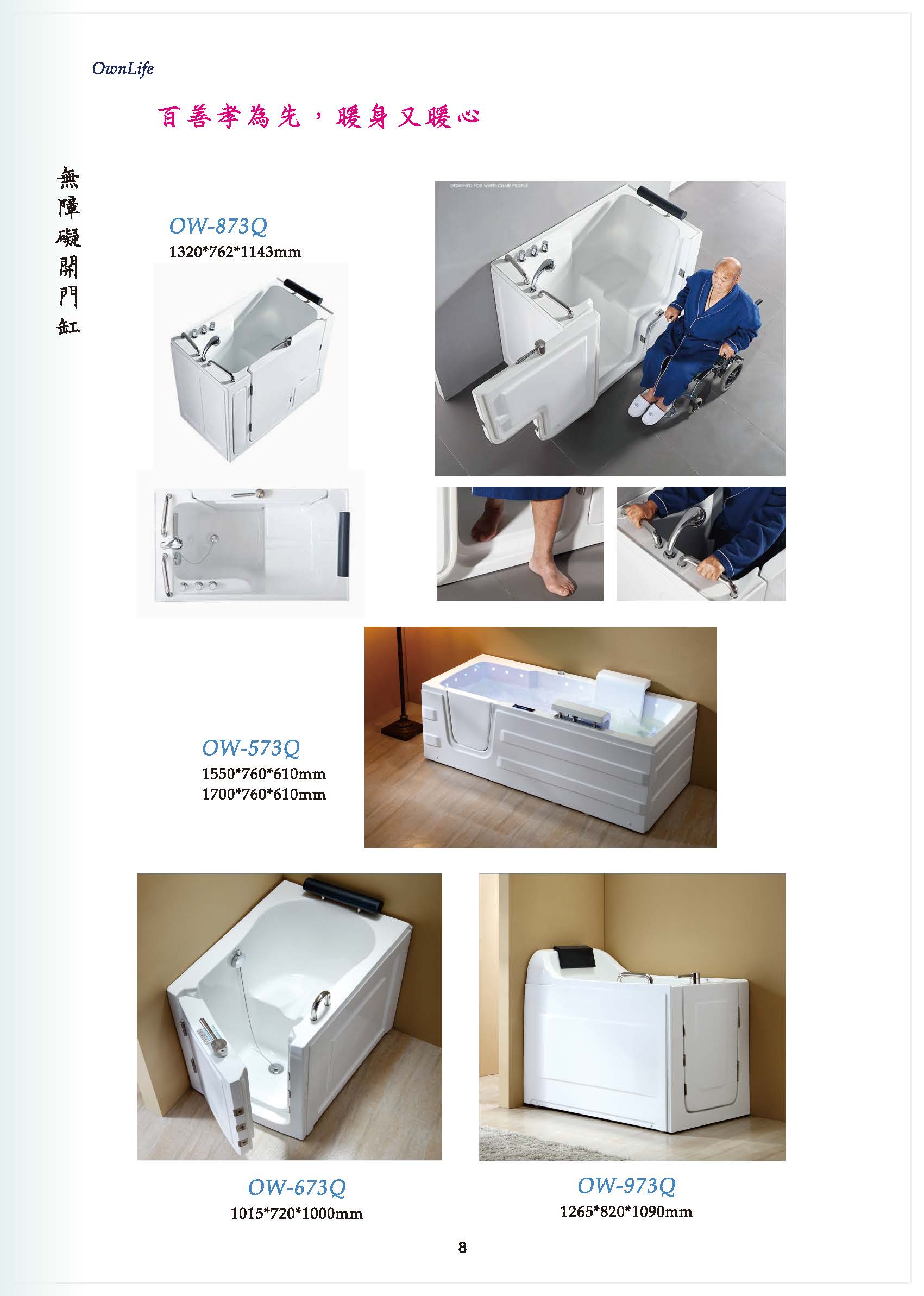 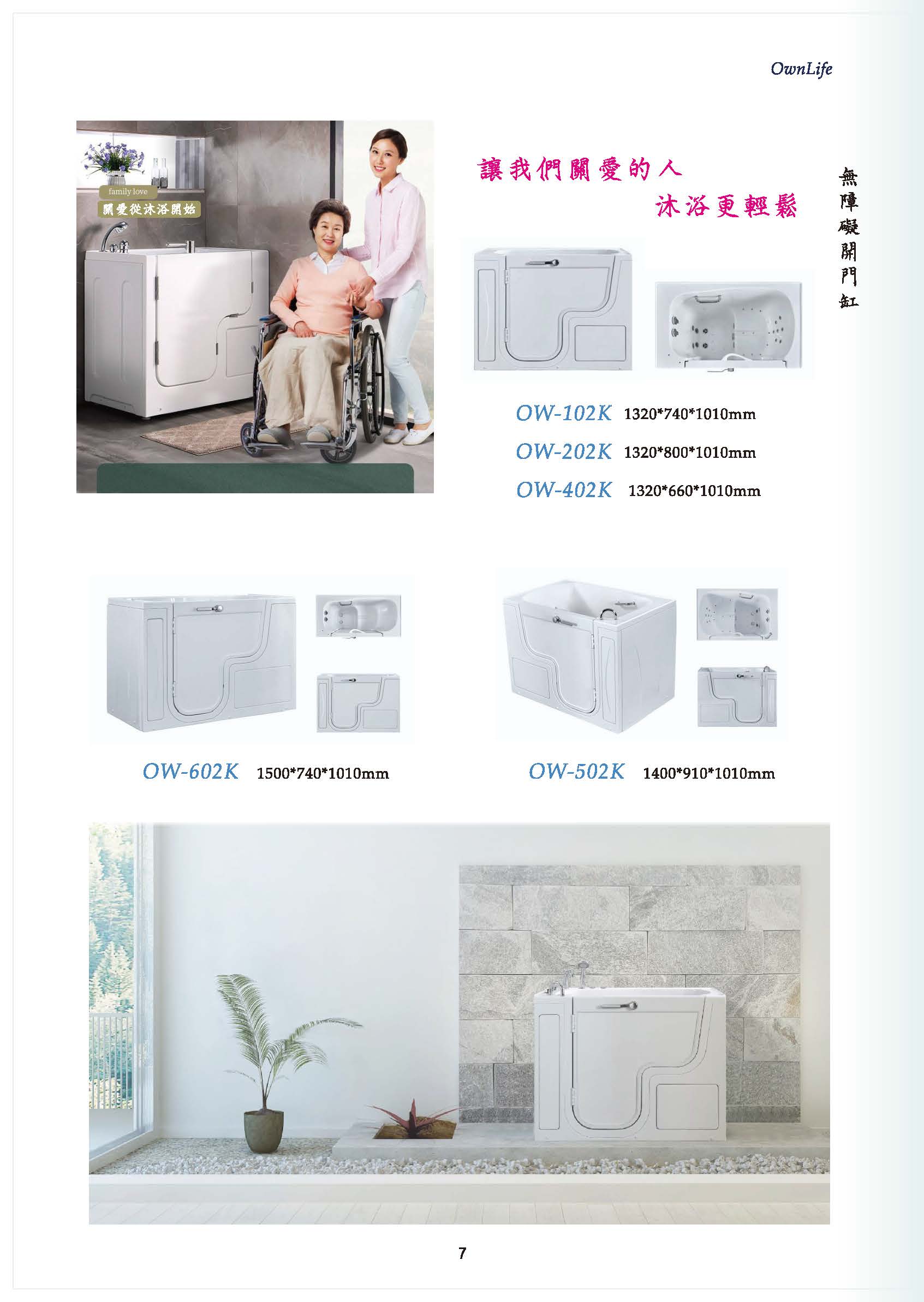 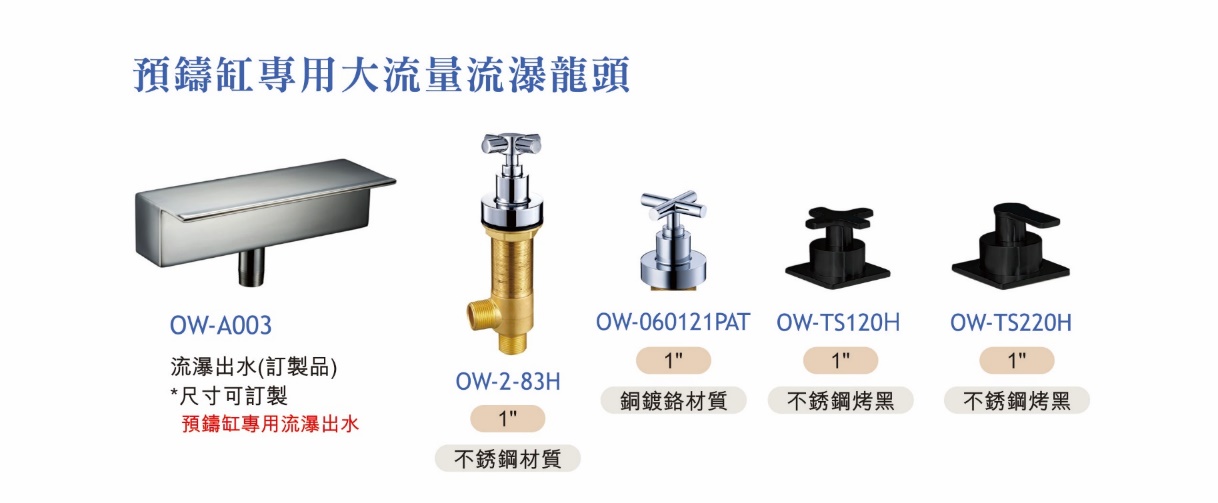 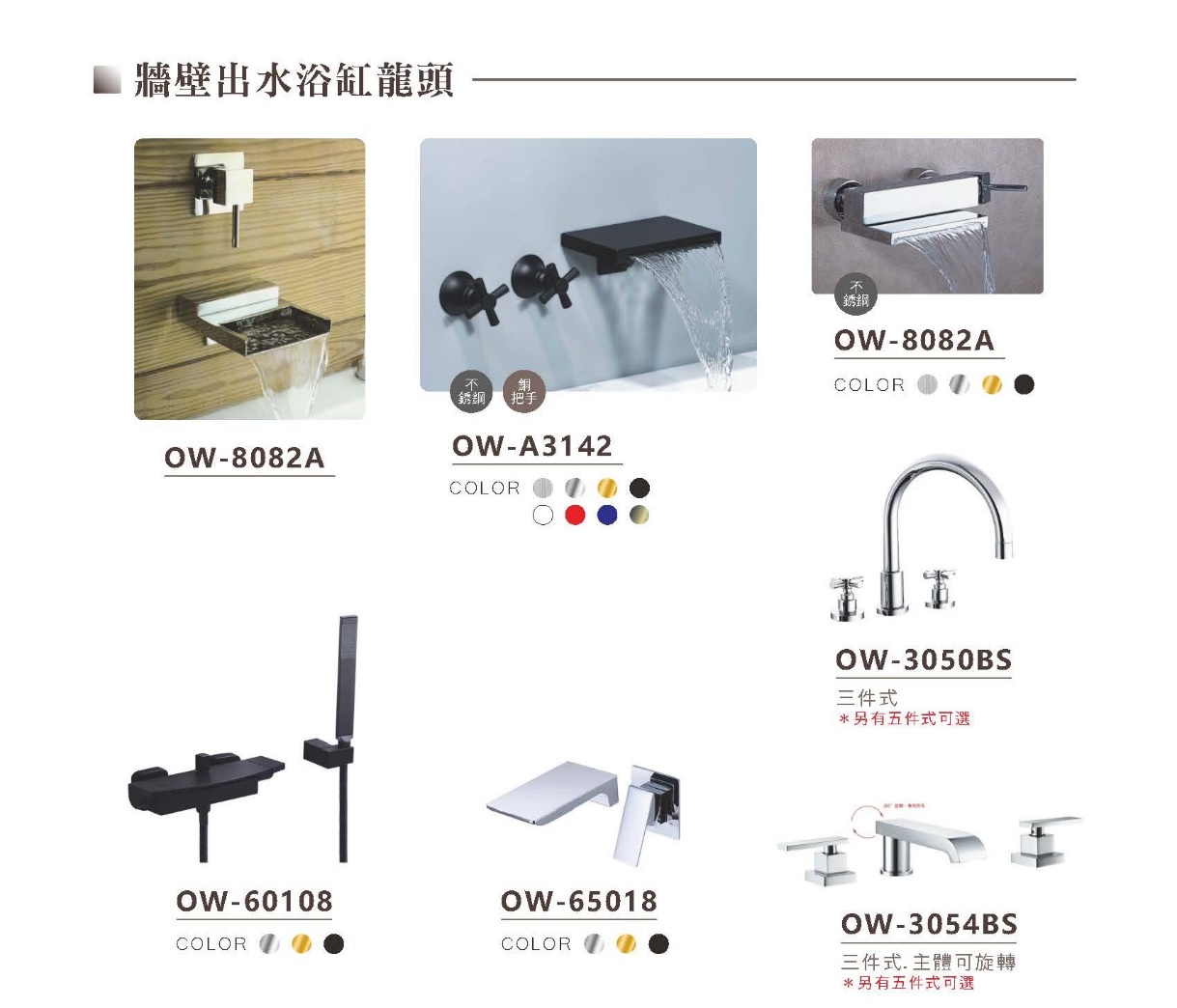 建設公司建案四核心產品
第二核心產品
浴缸大水量出水龍頭
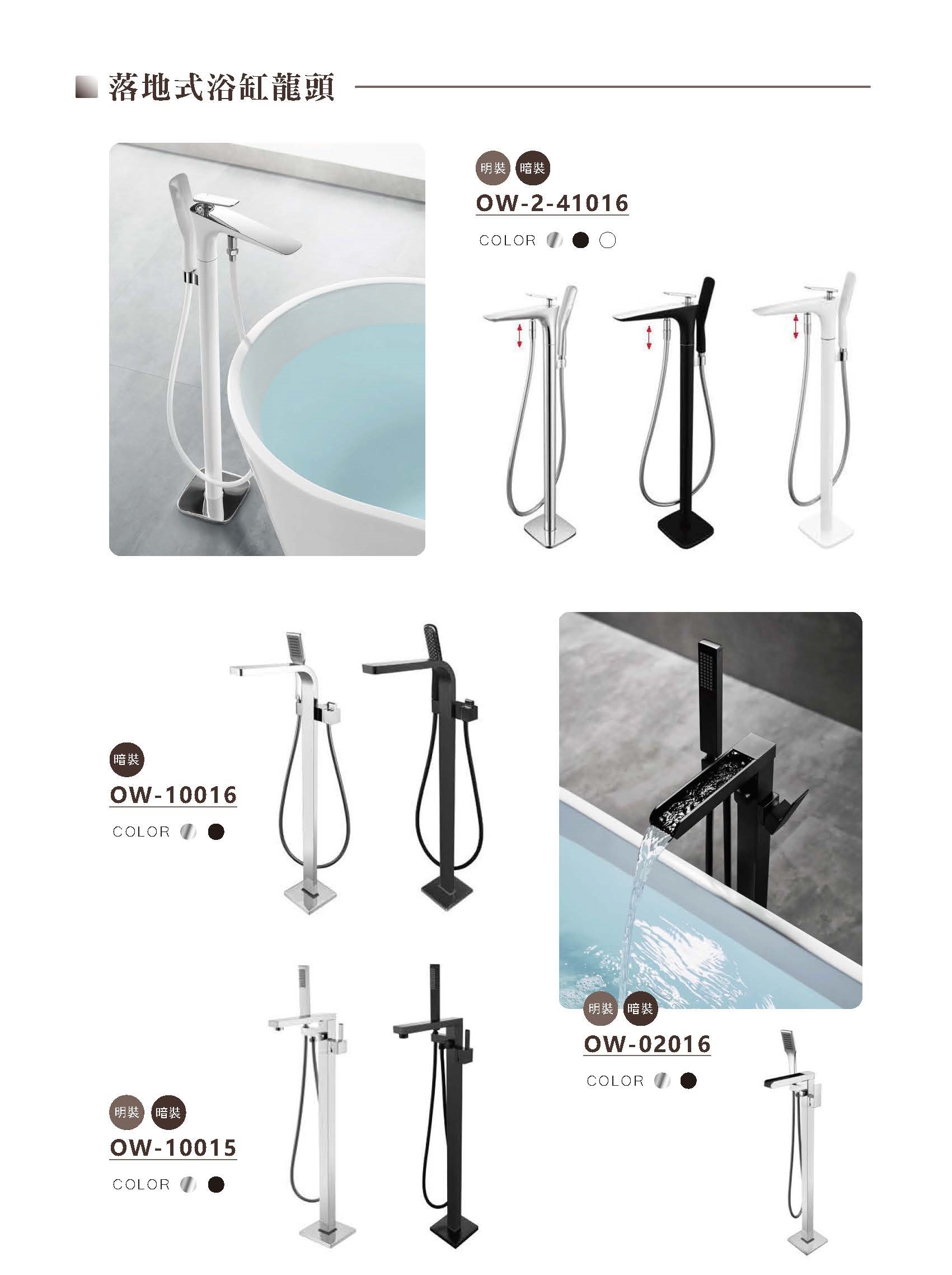 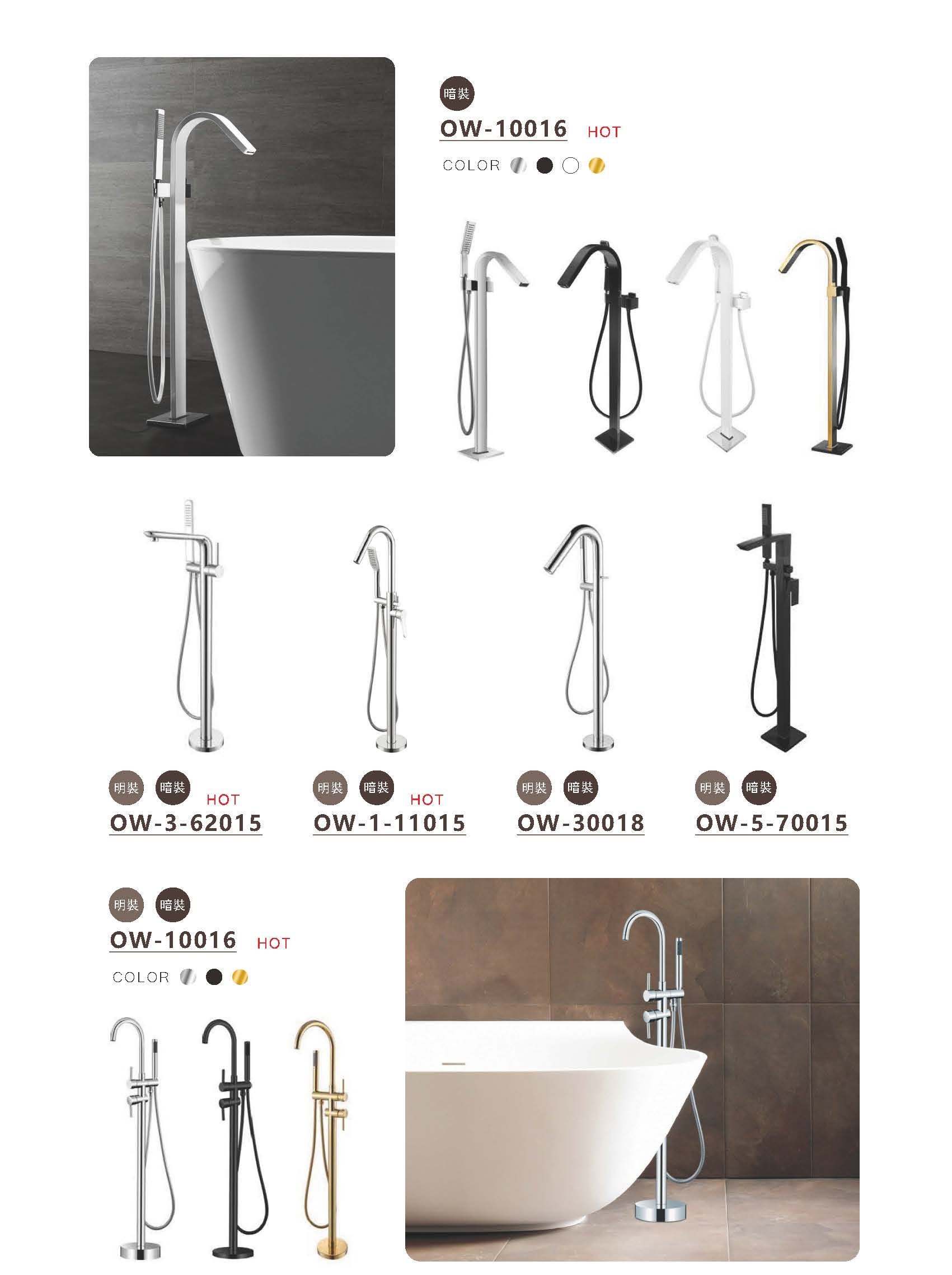 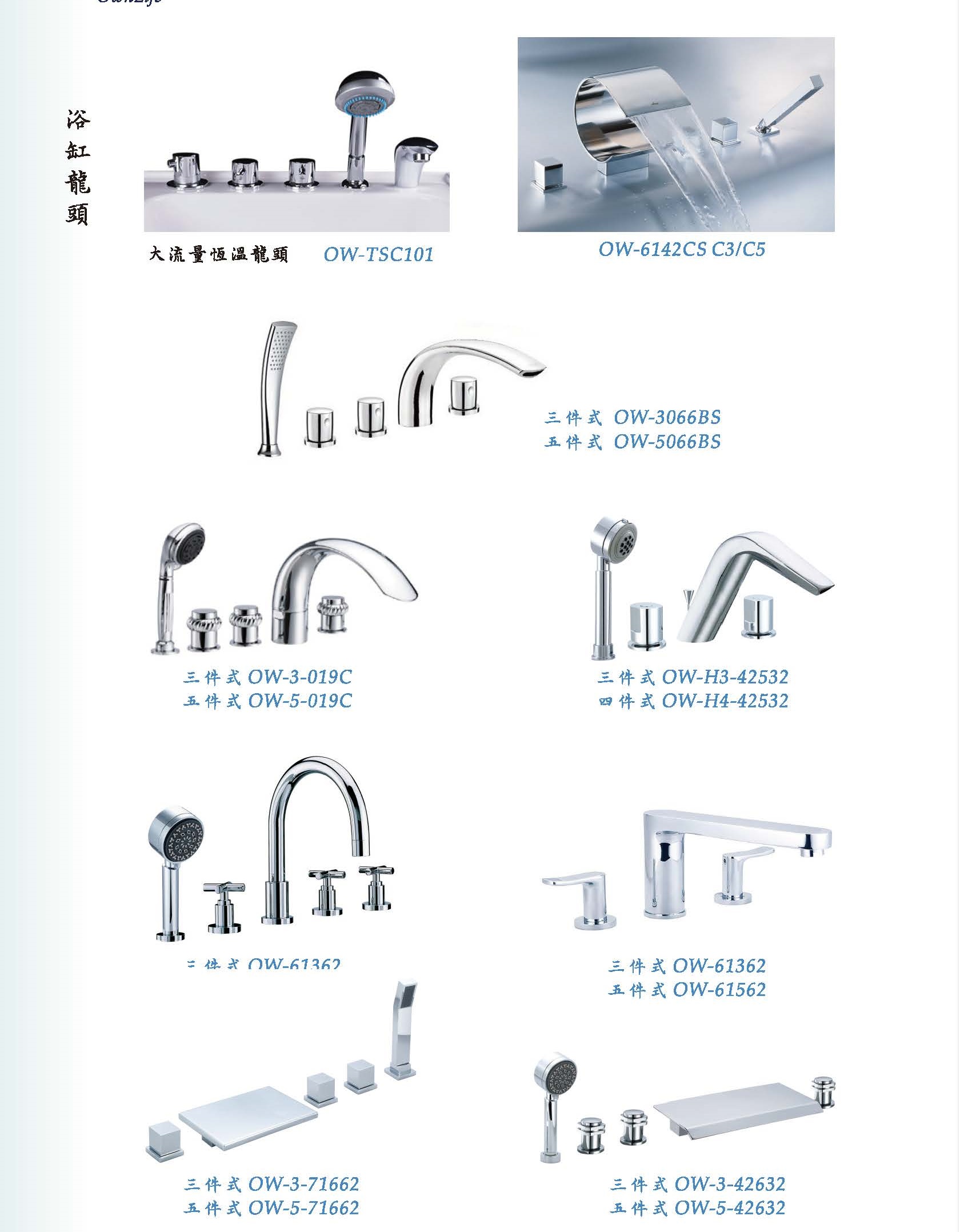 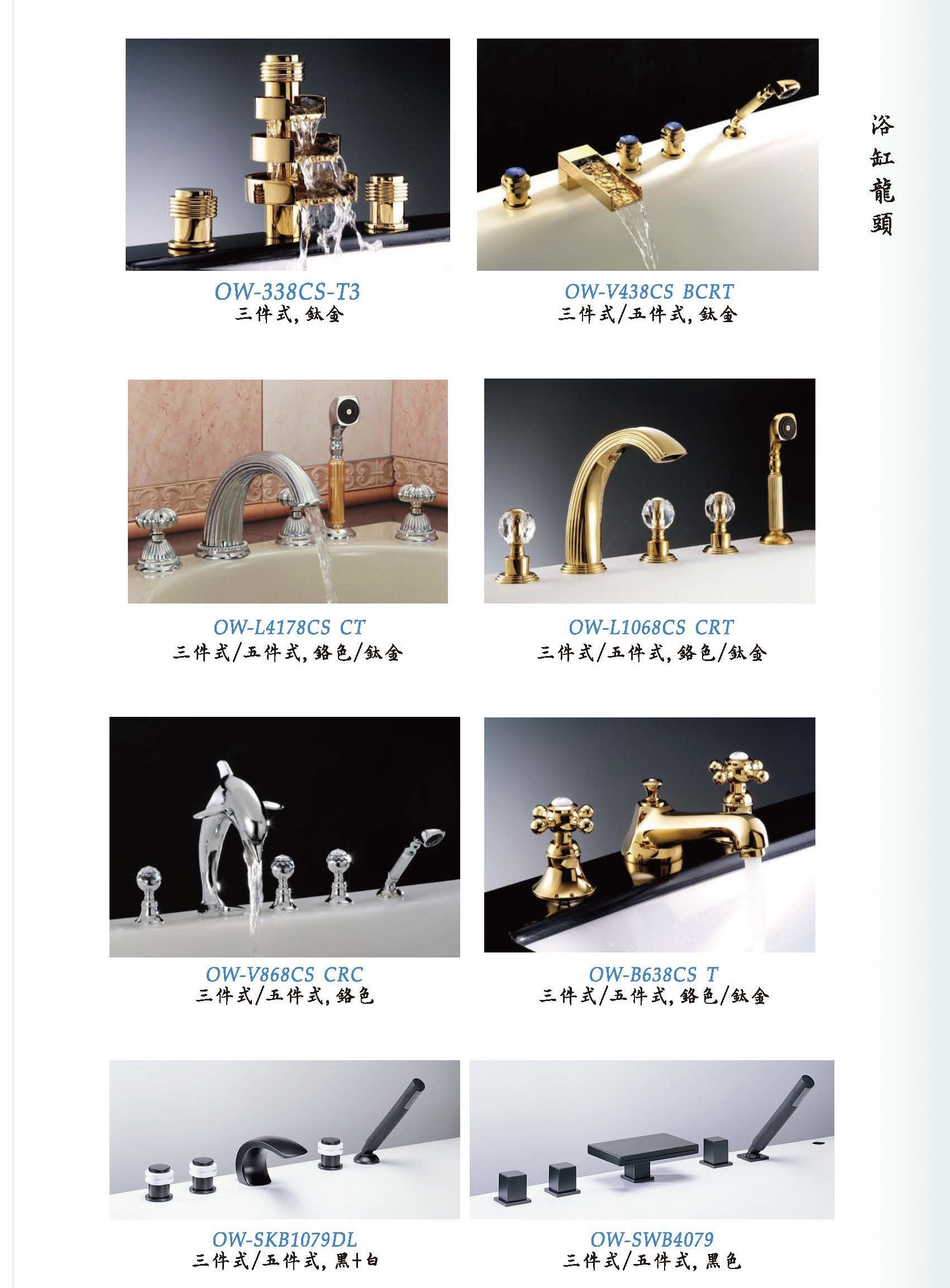 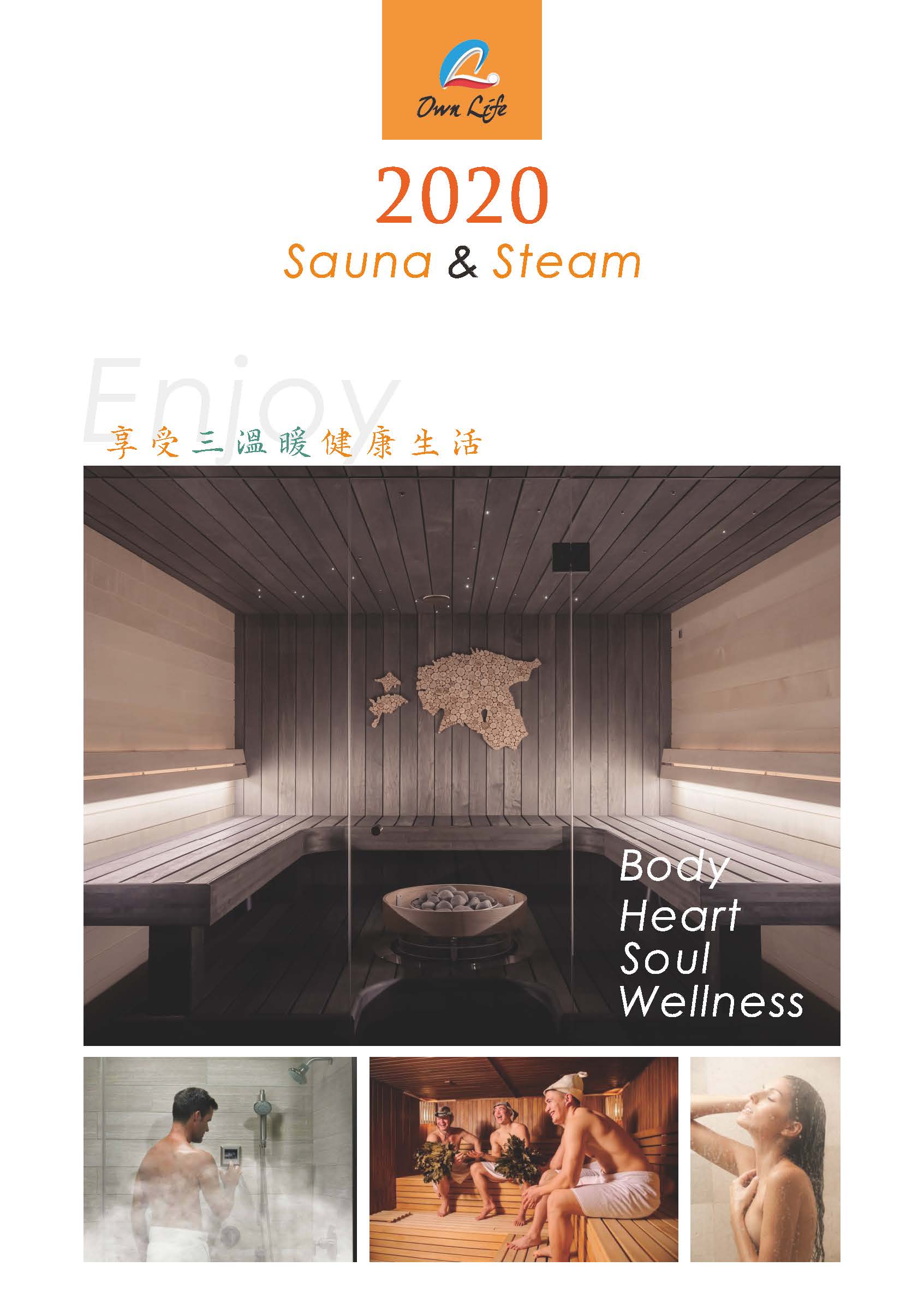 建設公司建案四核心產品
第三核心：三溫暖烤箱蒸氣
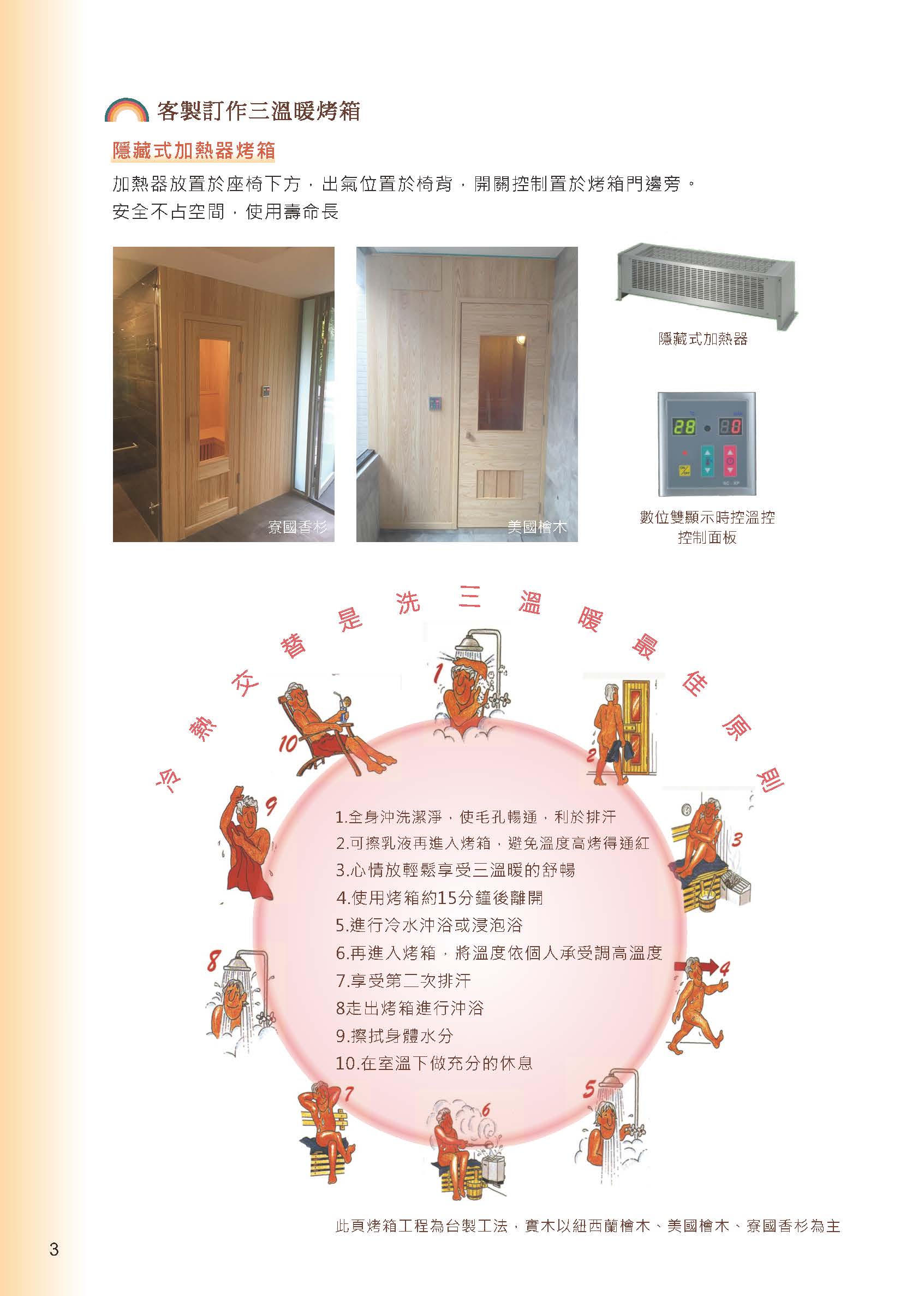 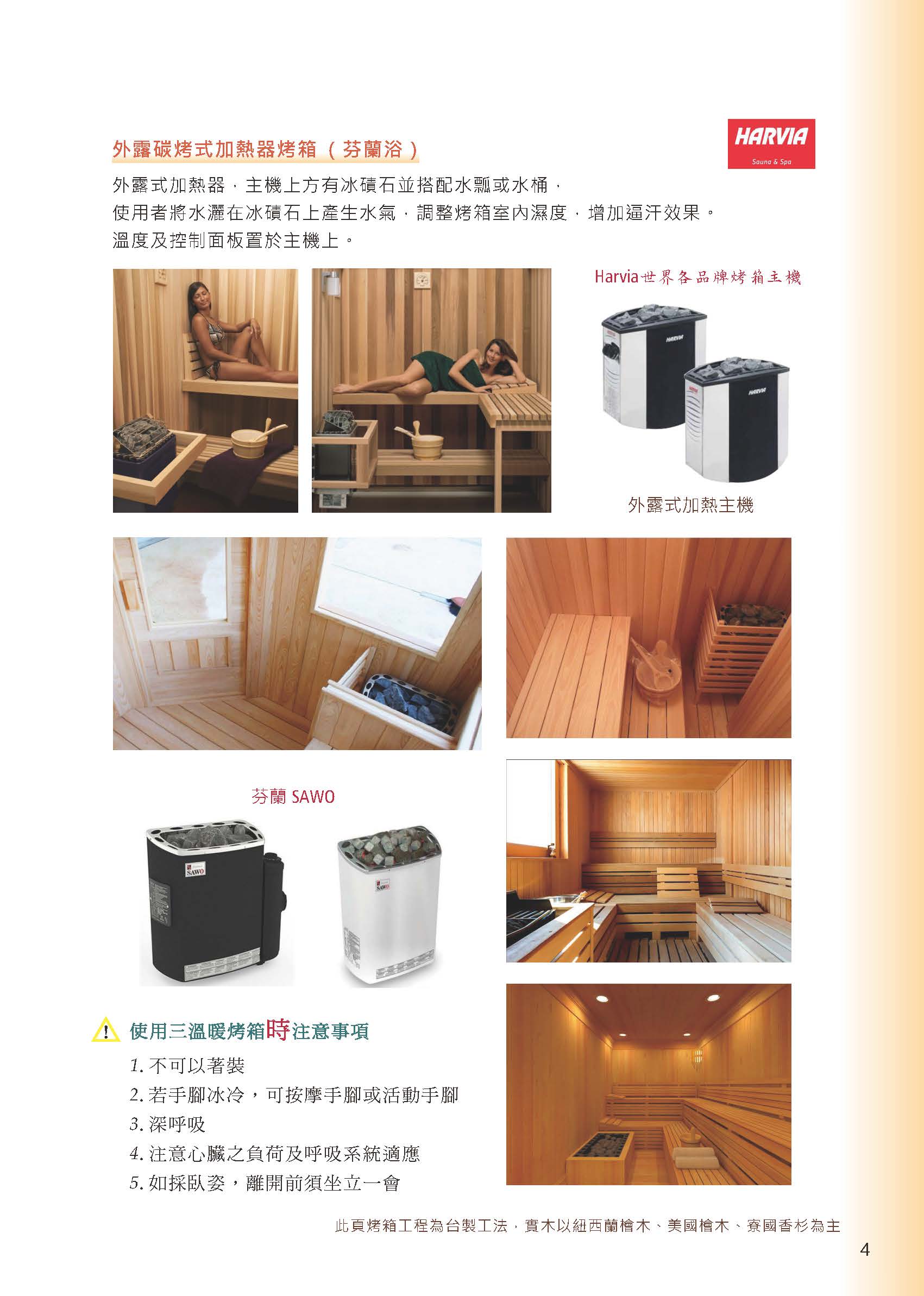 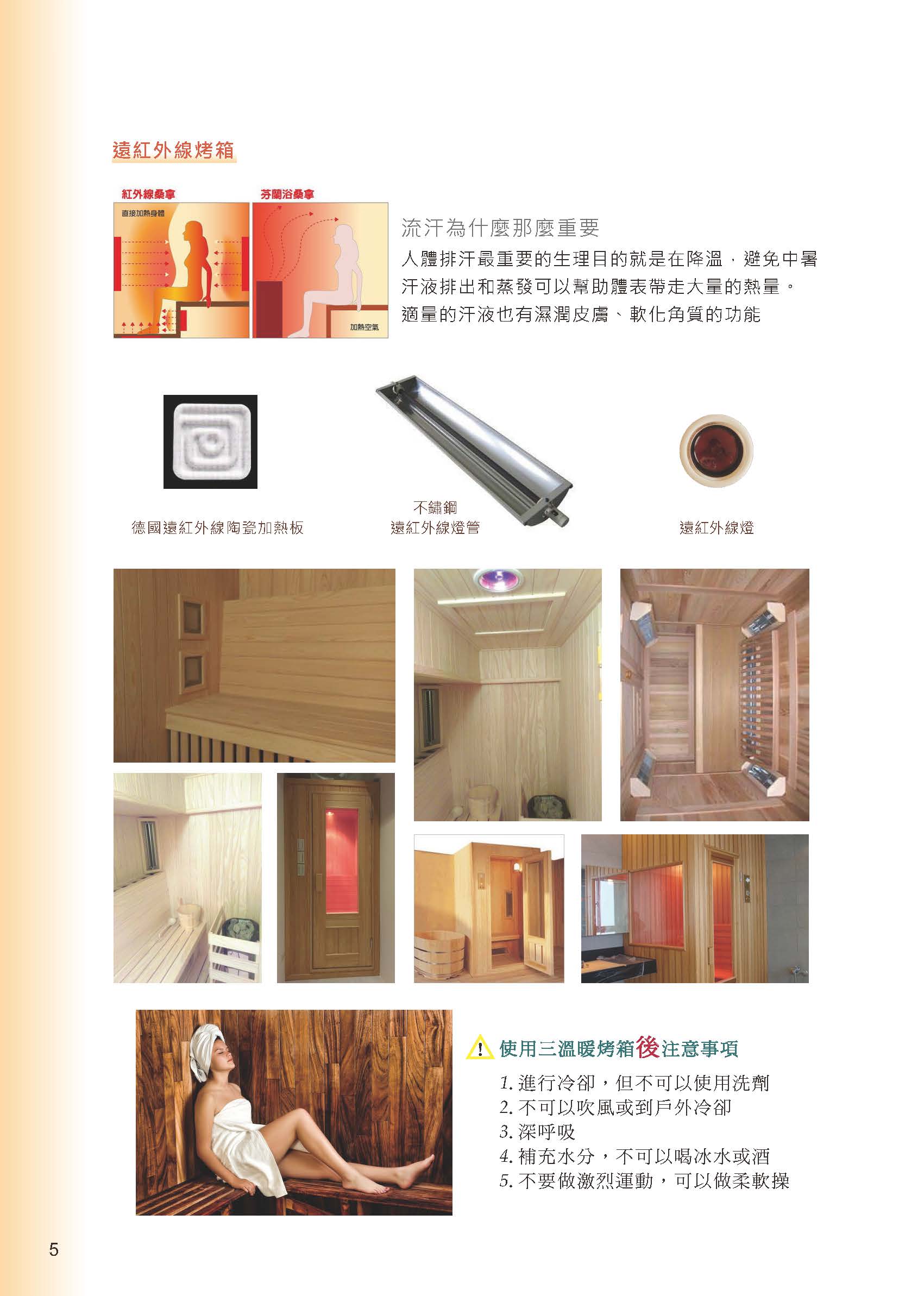 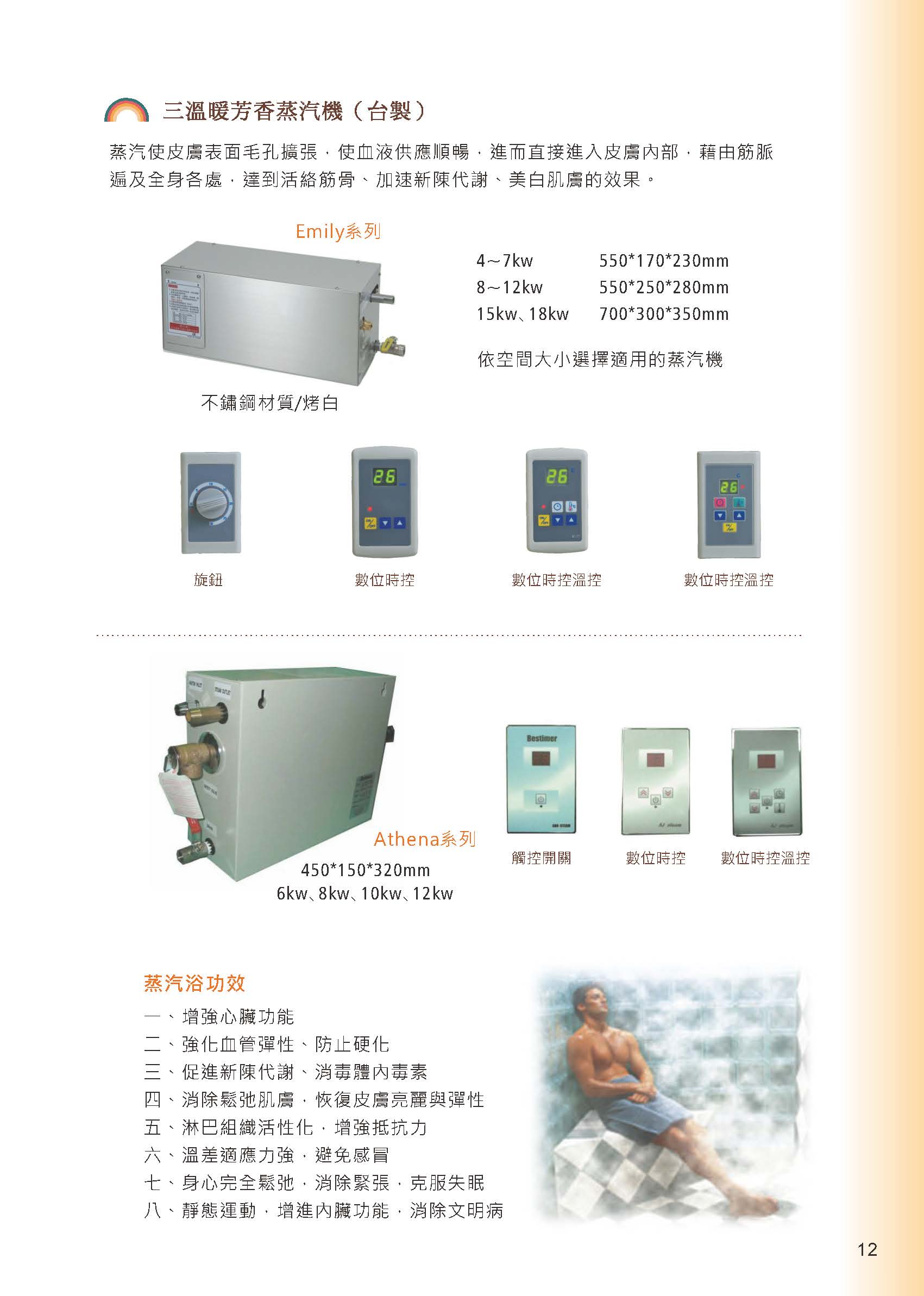 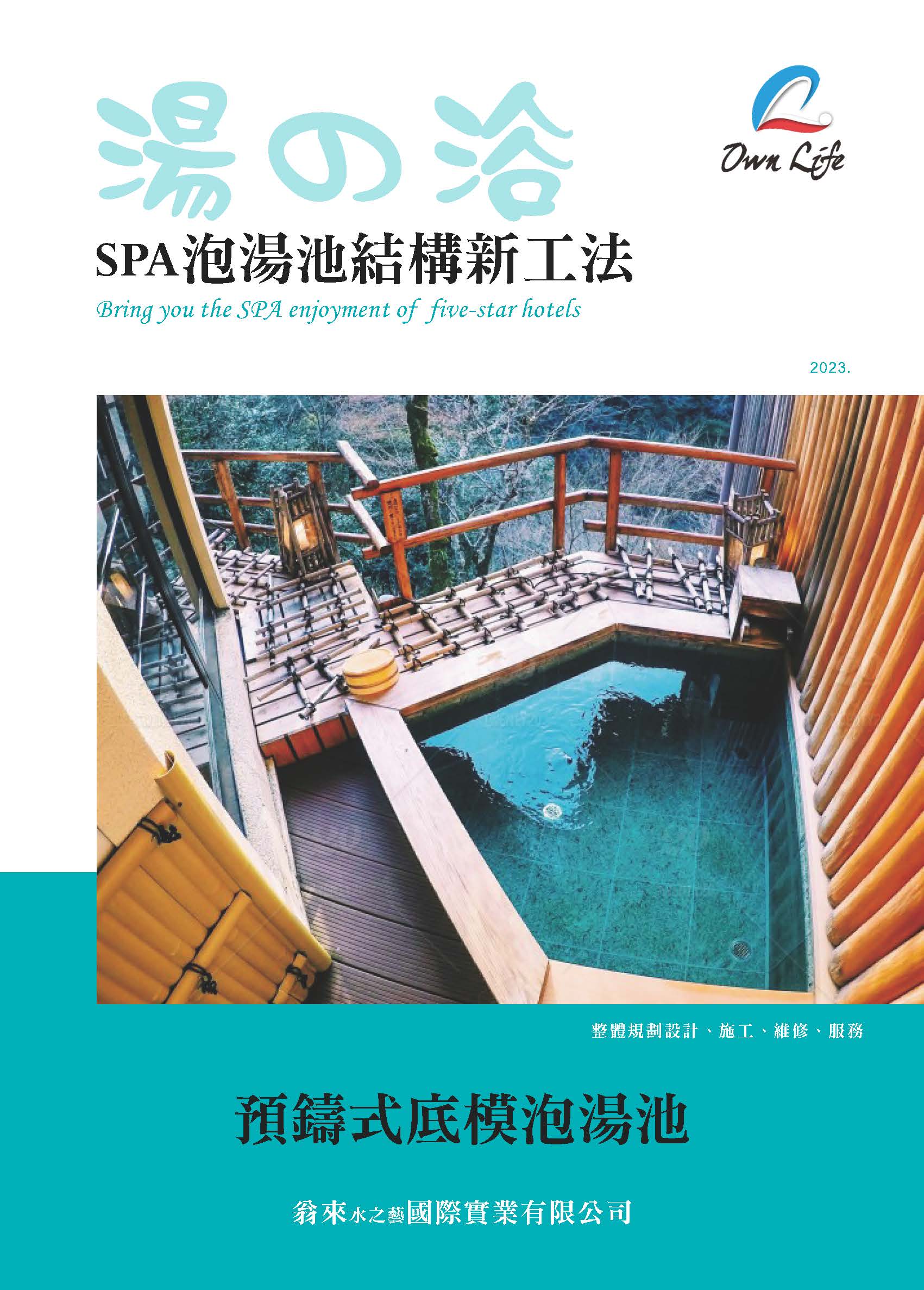 建設公司建案四核心產品
第四核心產品：
防震防漏預鑄式底模浴缸
本日專題
防震防漏預鑄式底模浴缸
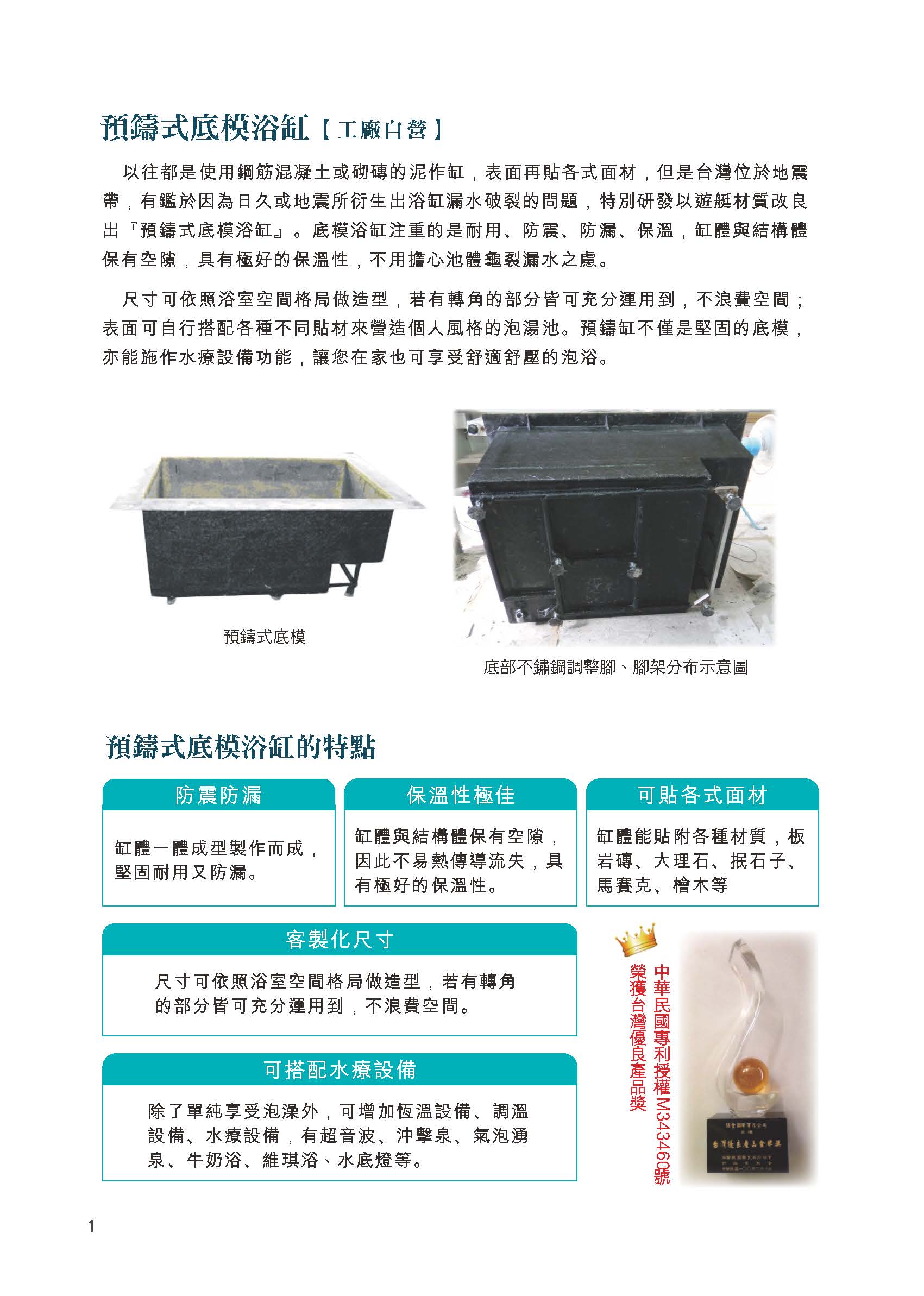 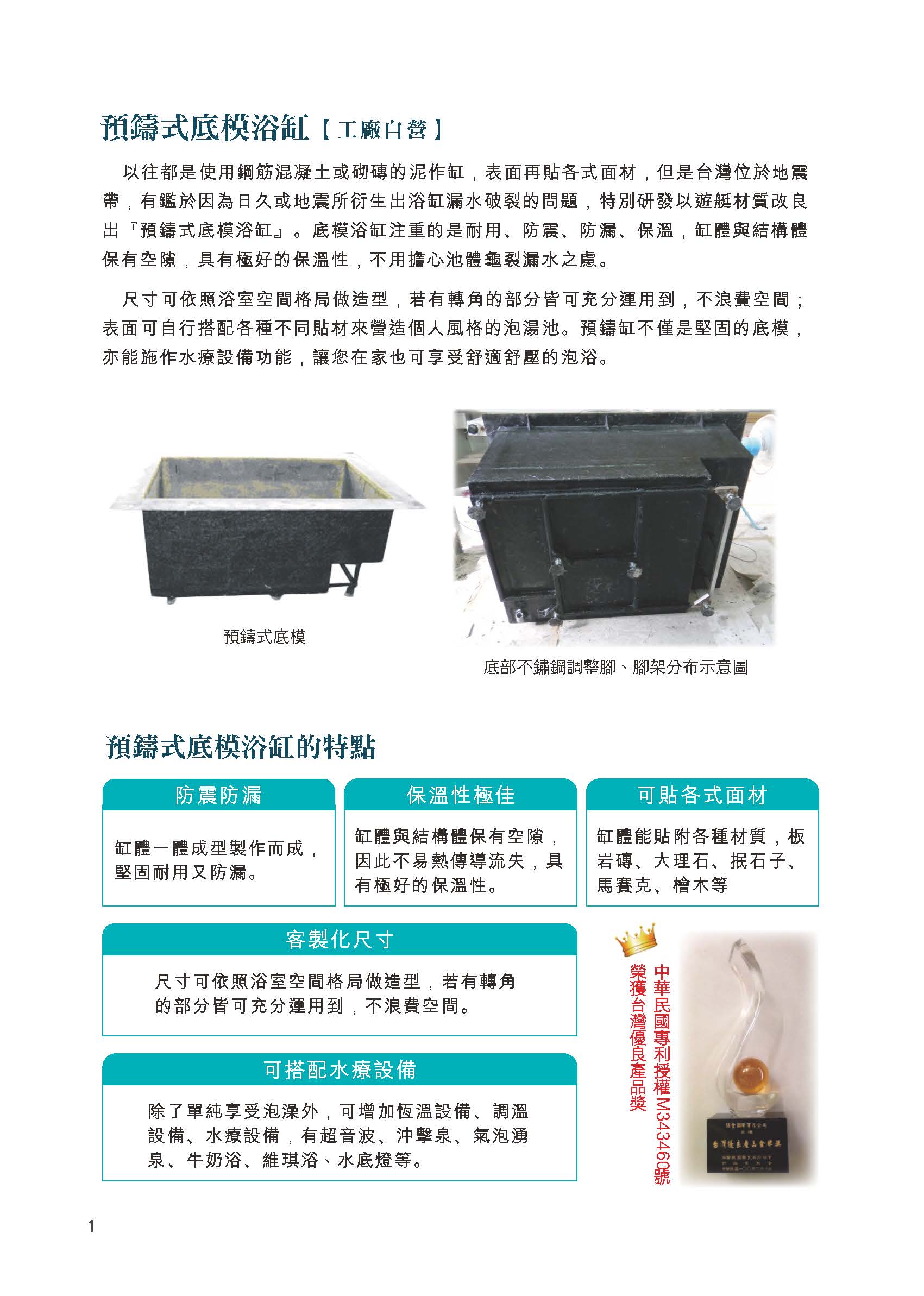 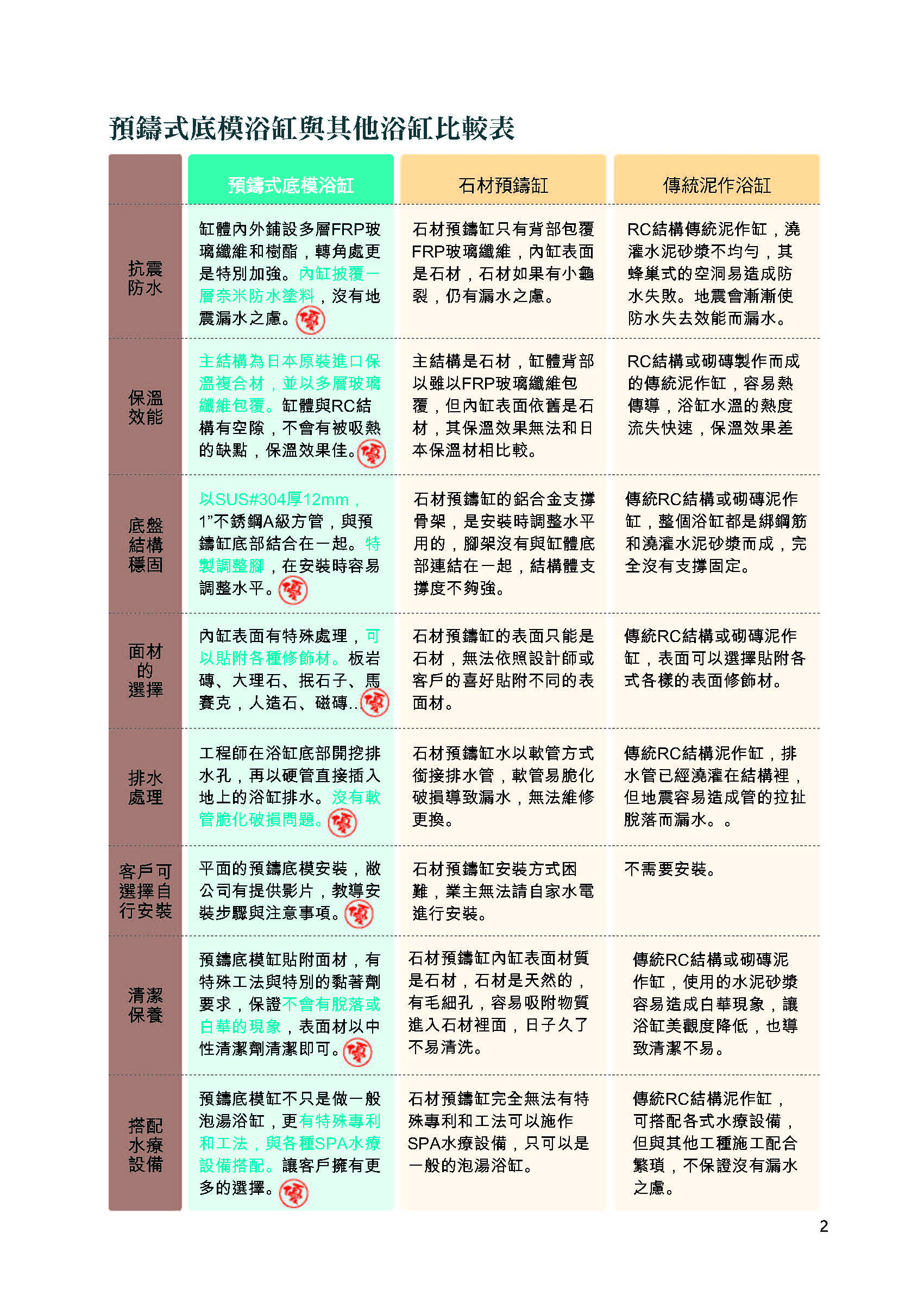 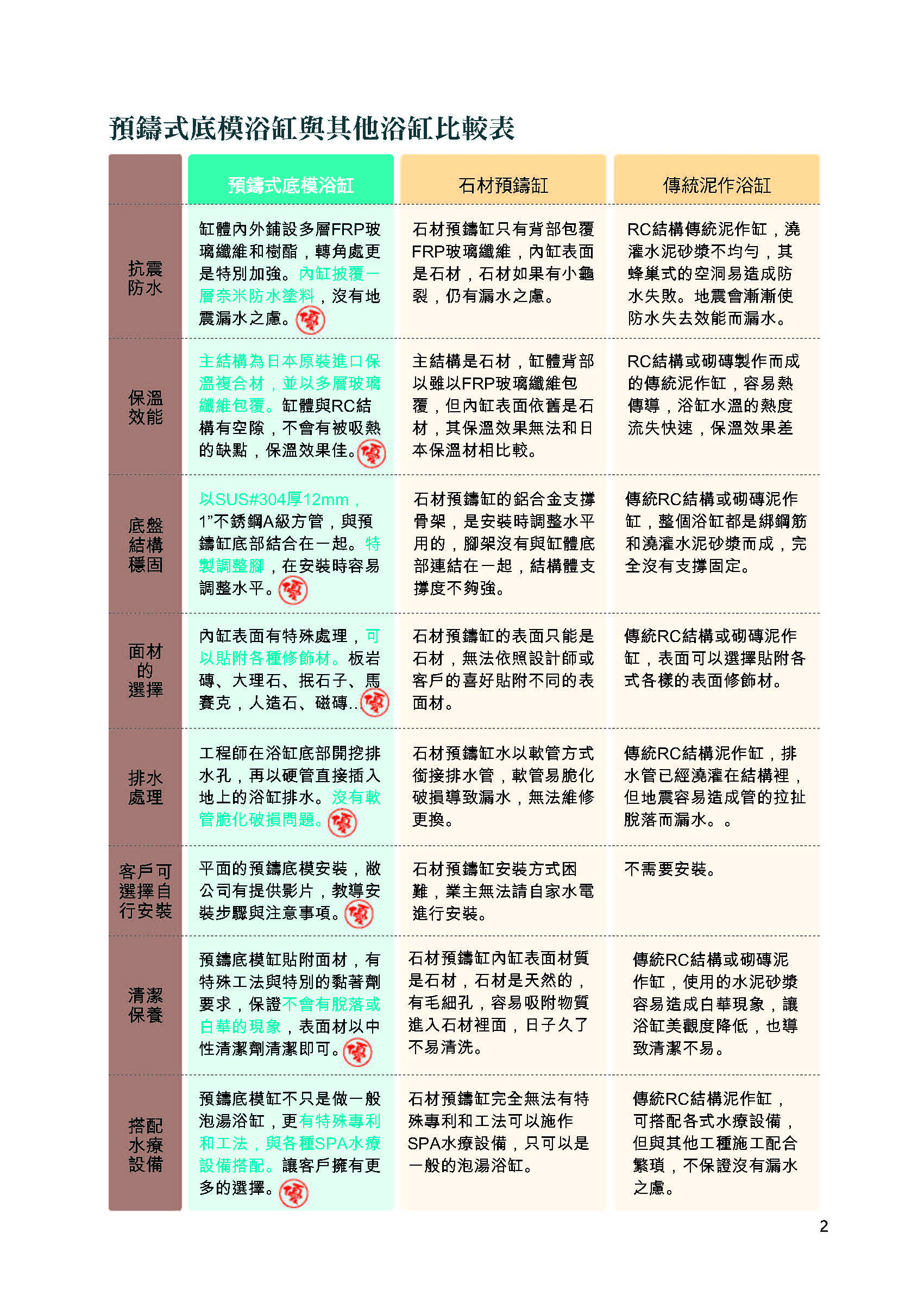 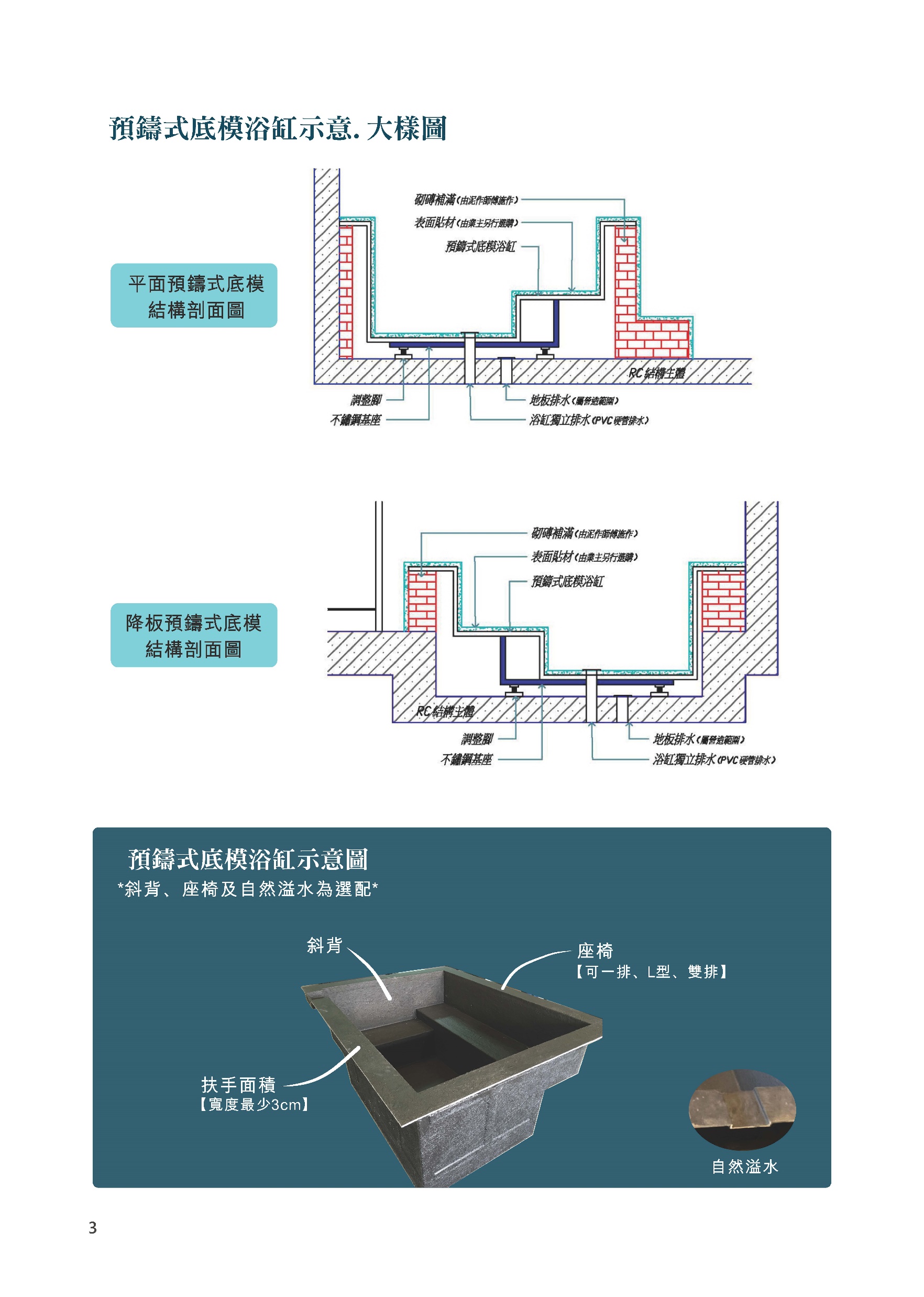 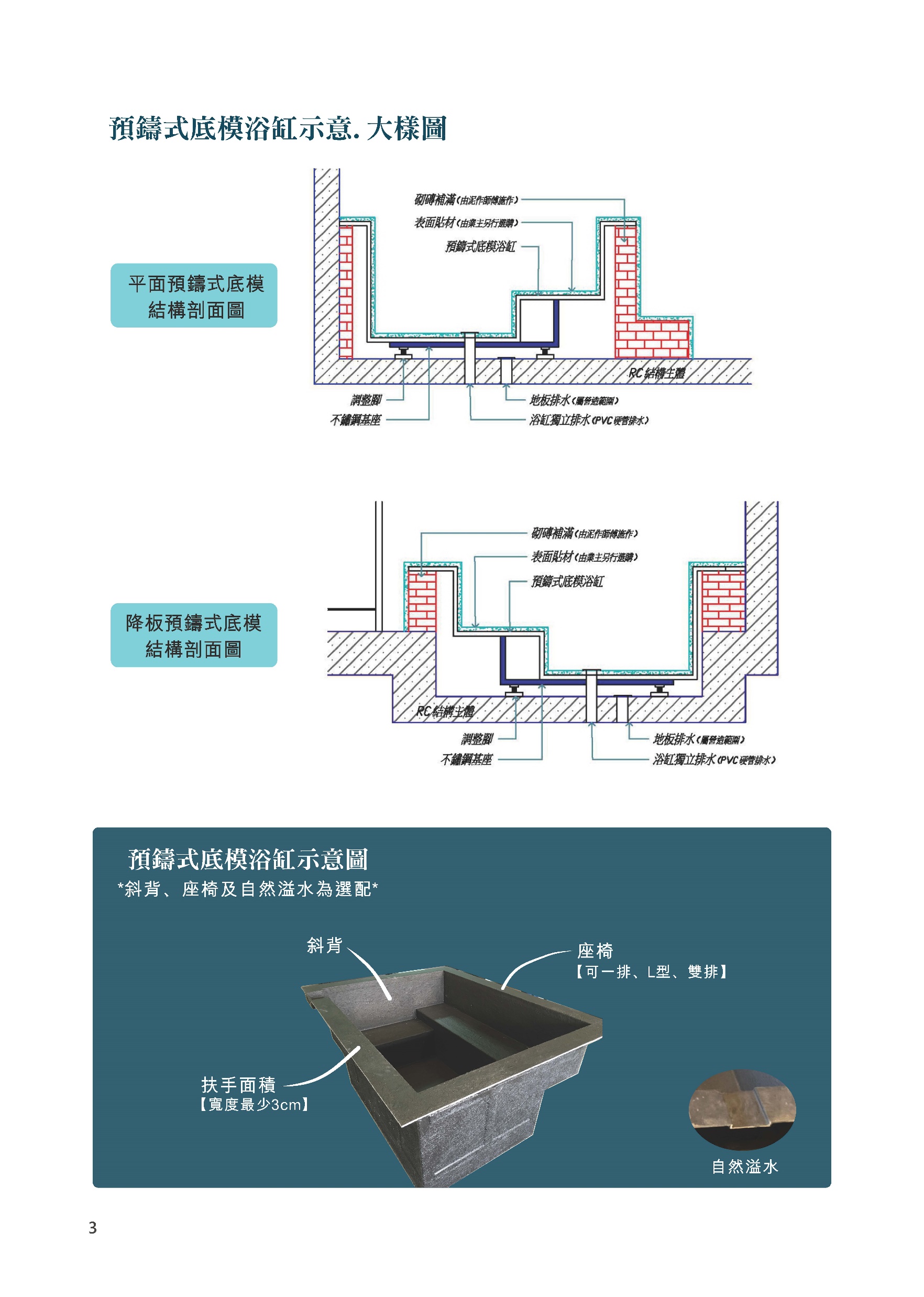 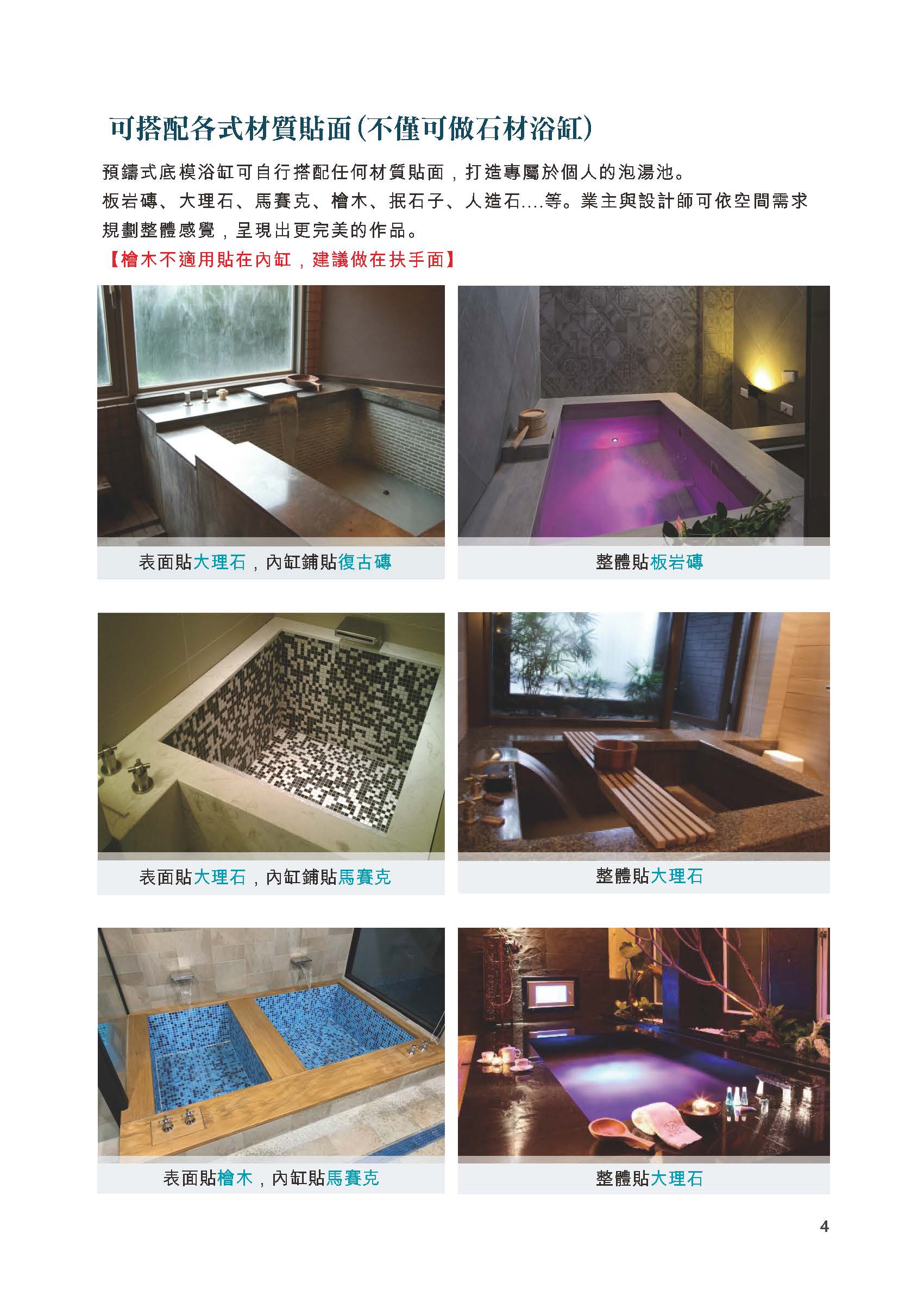 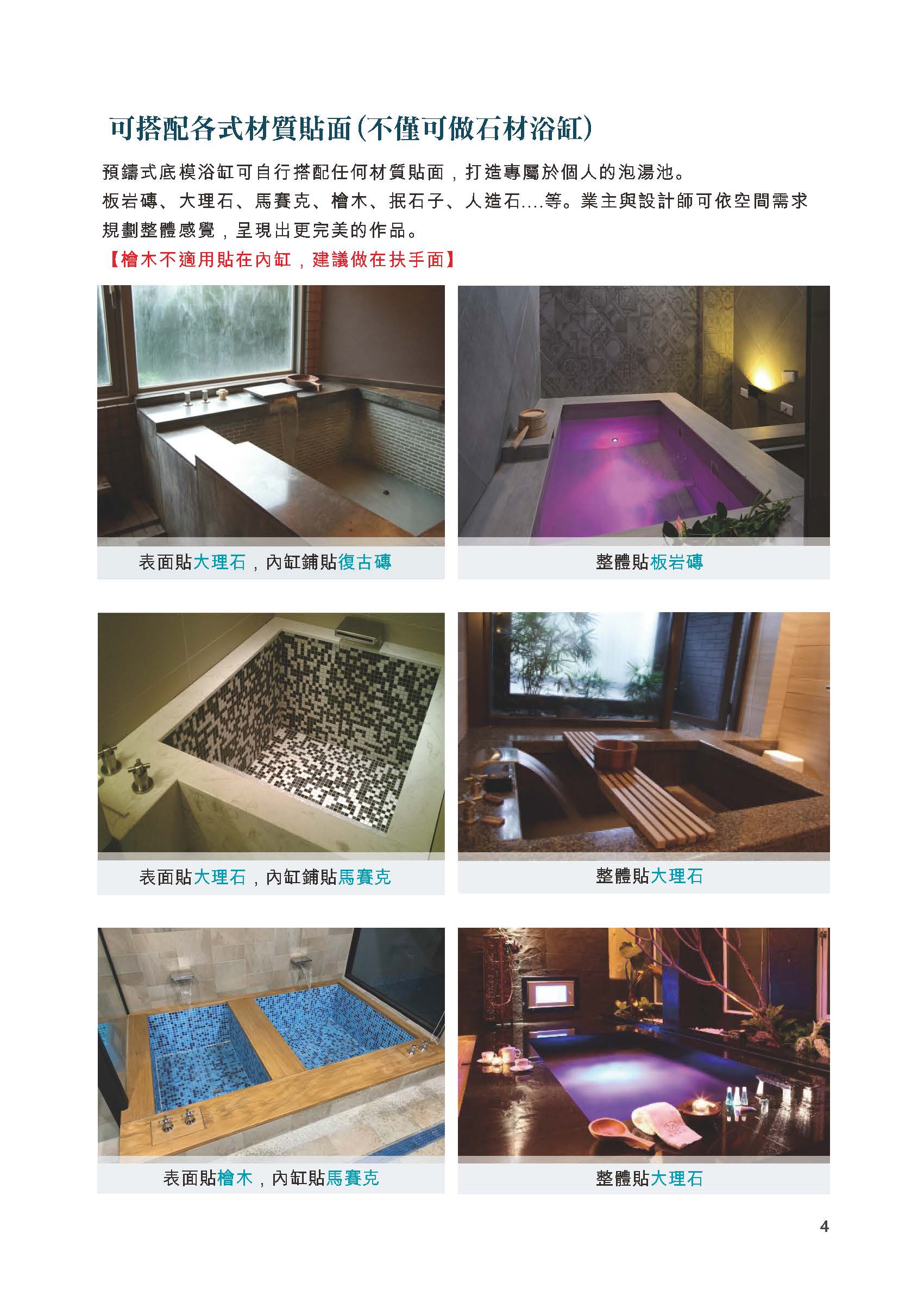 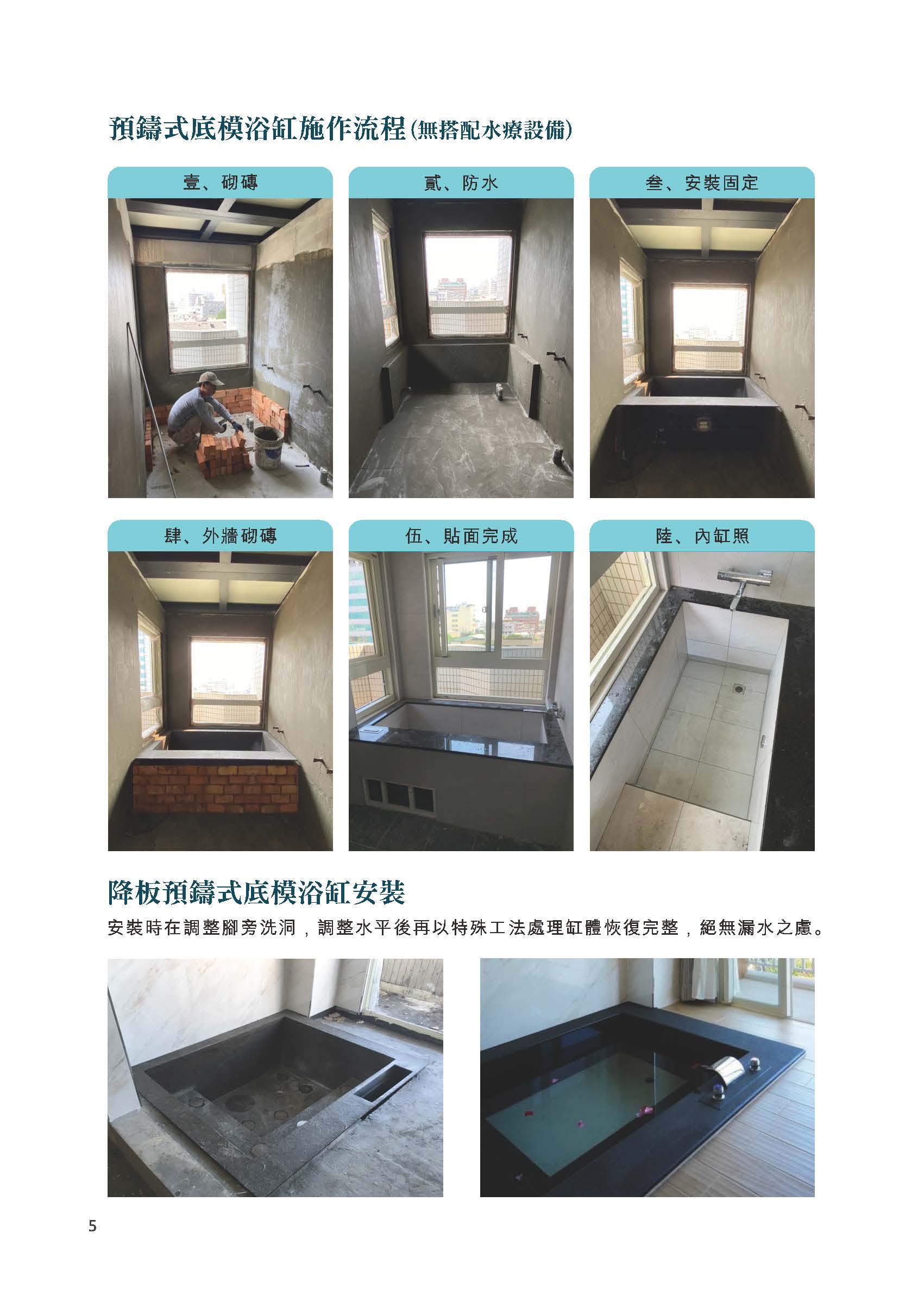 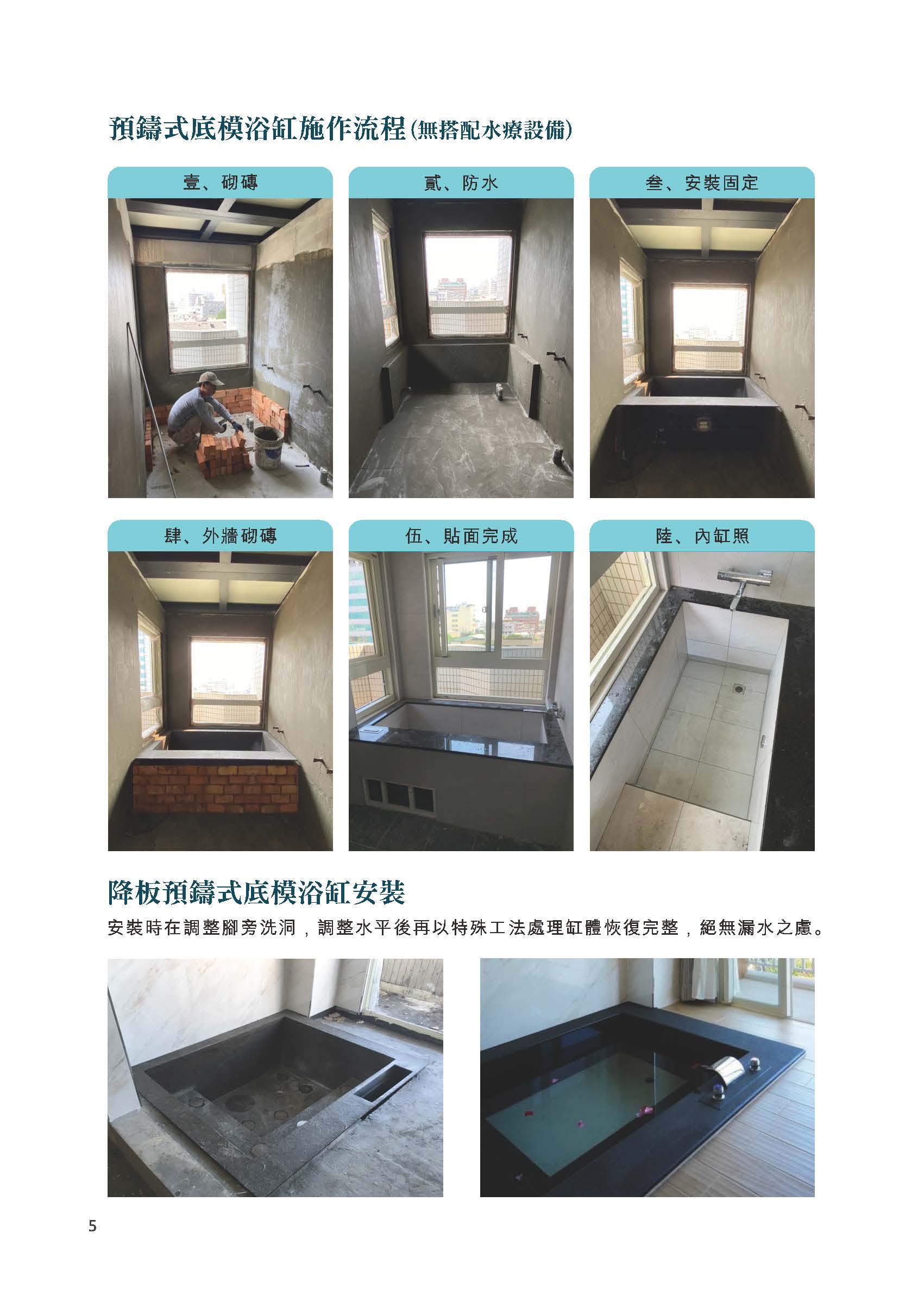 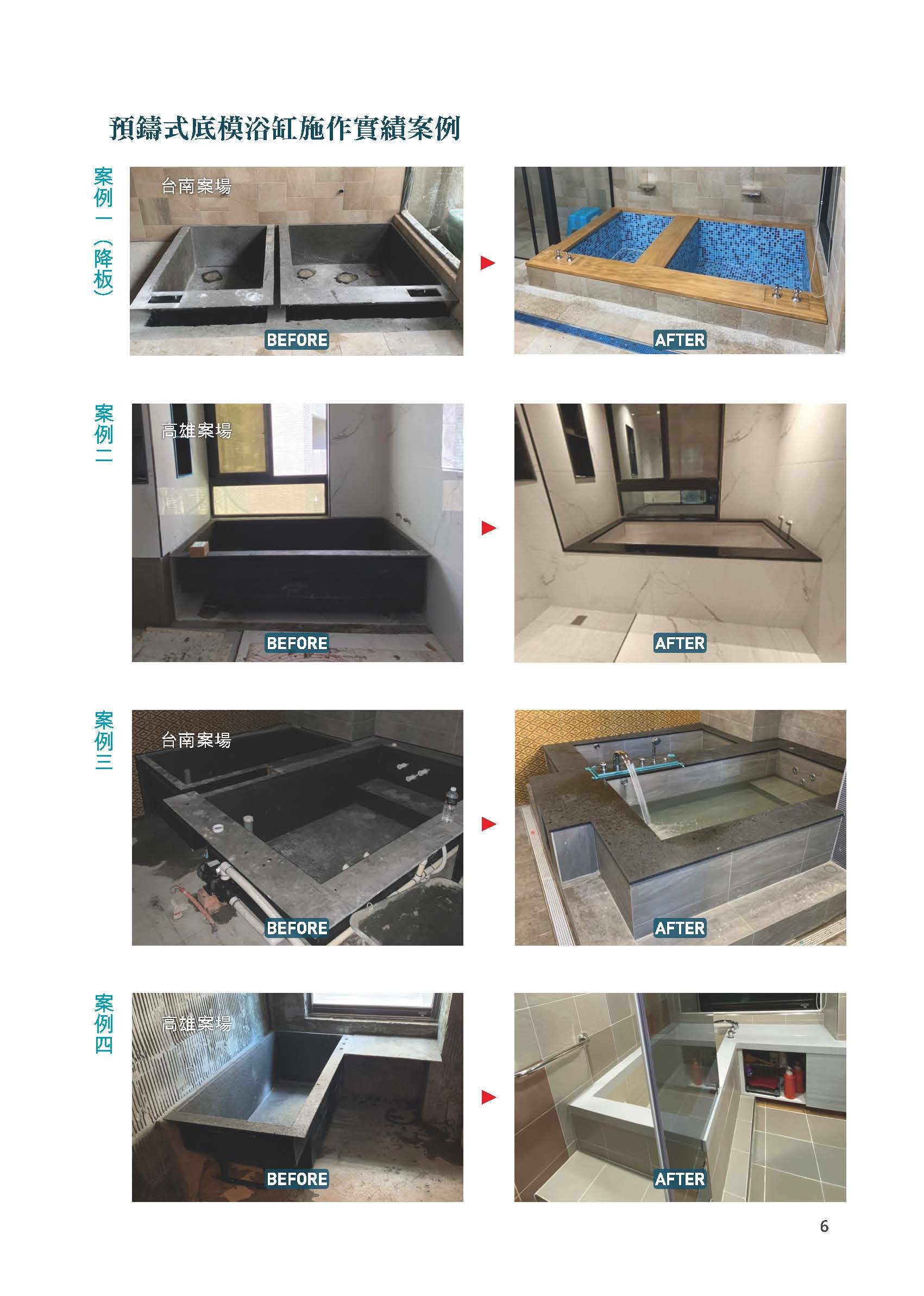 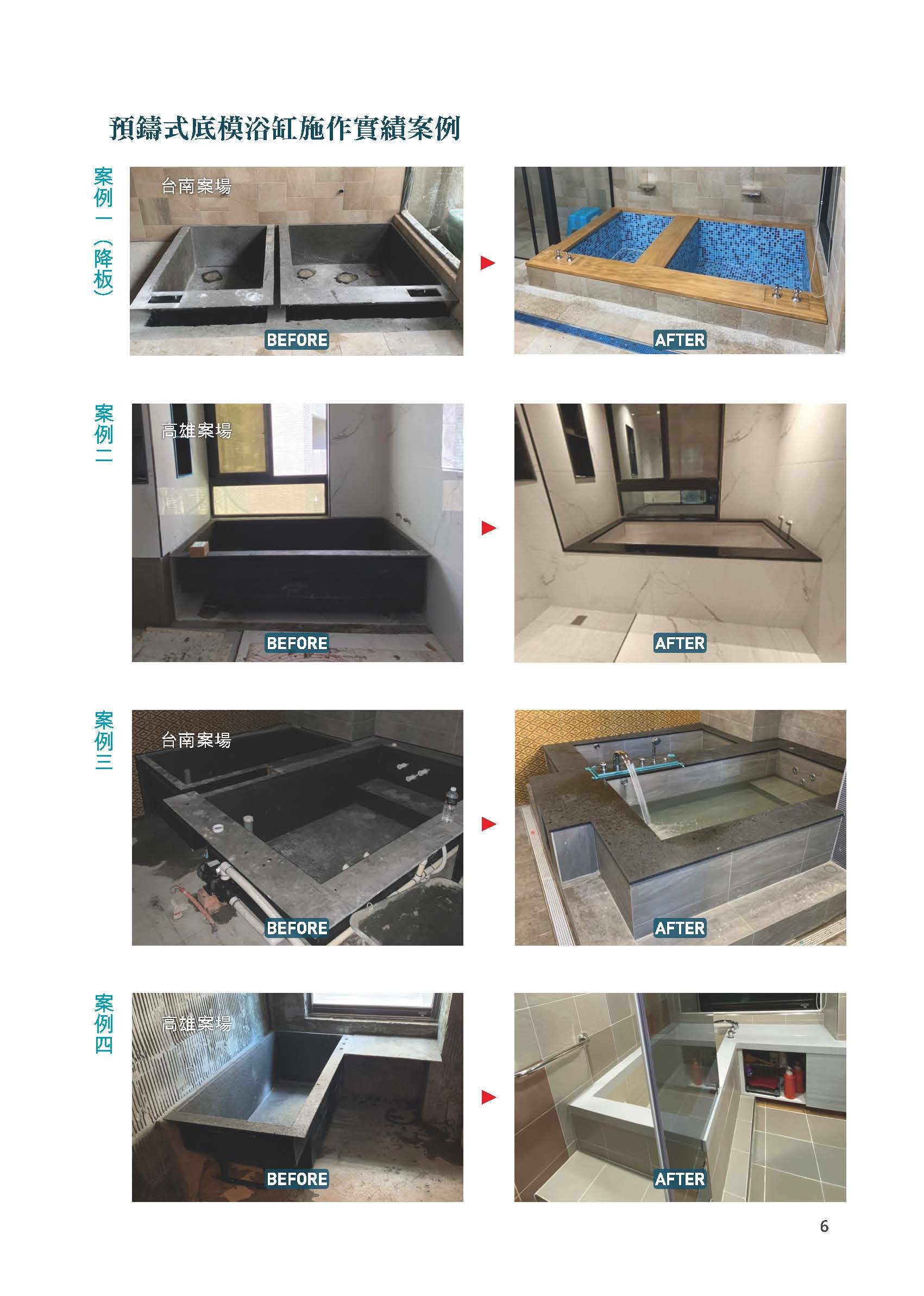 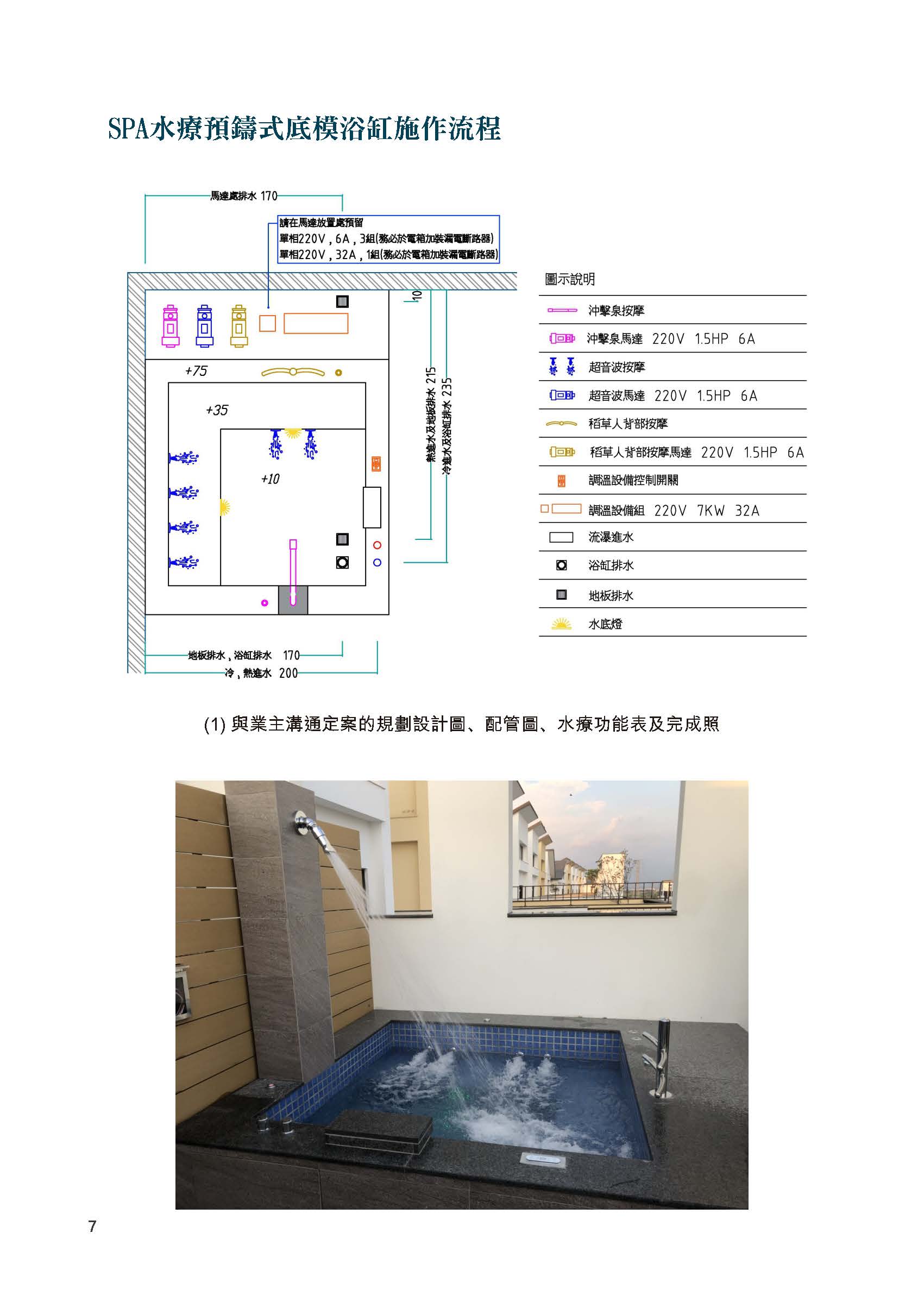 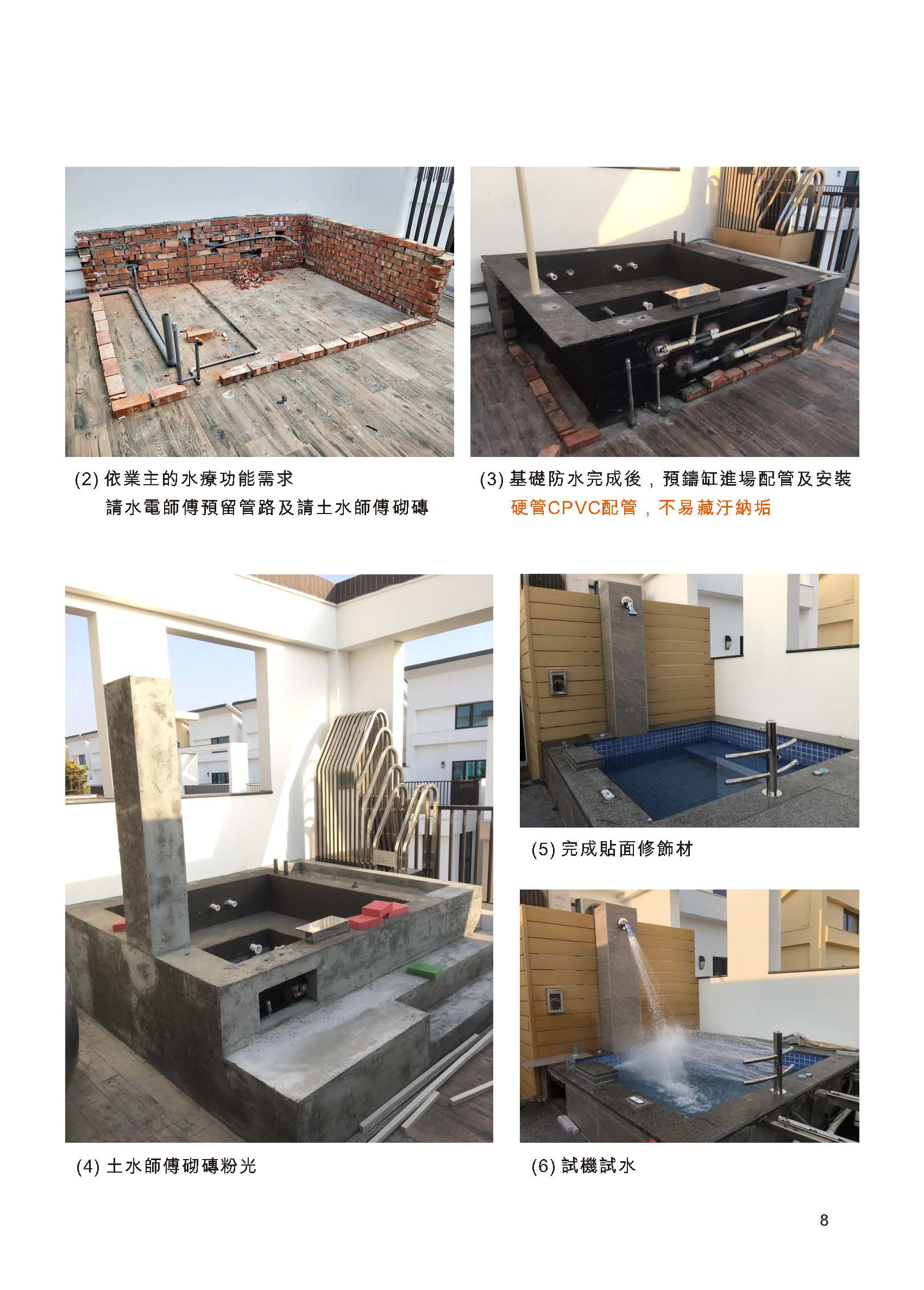 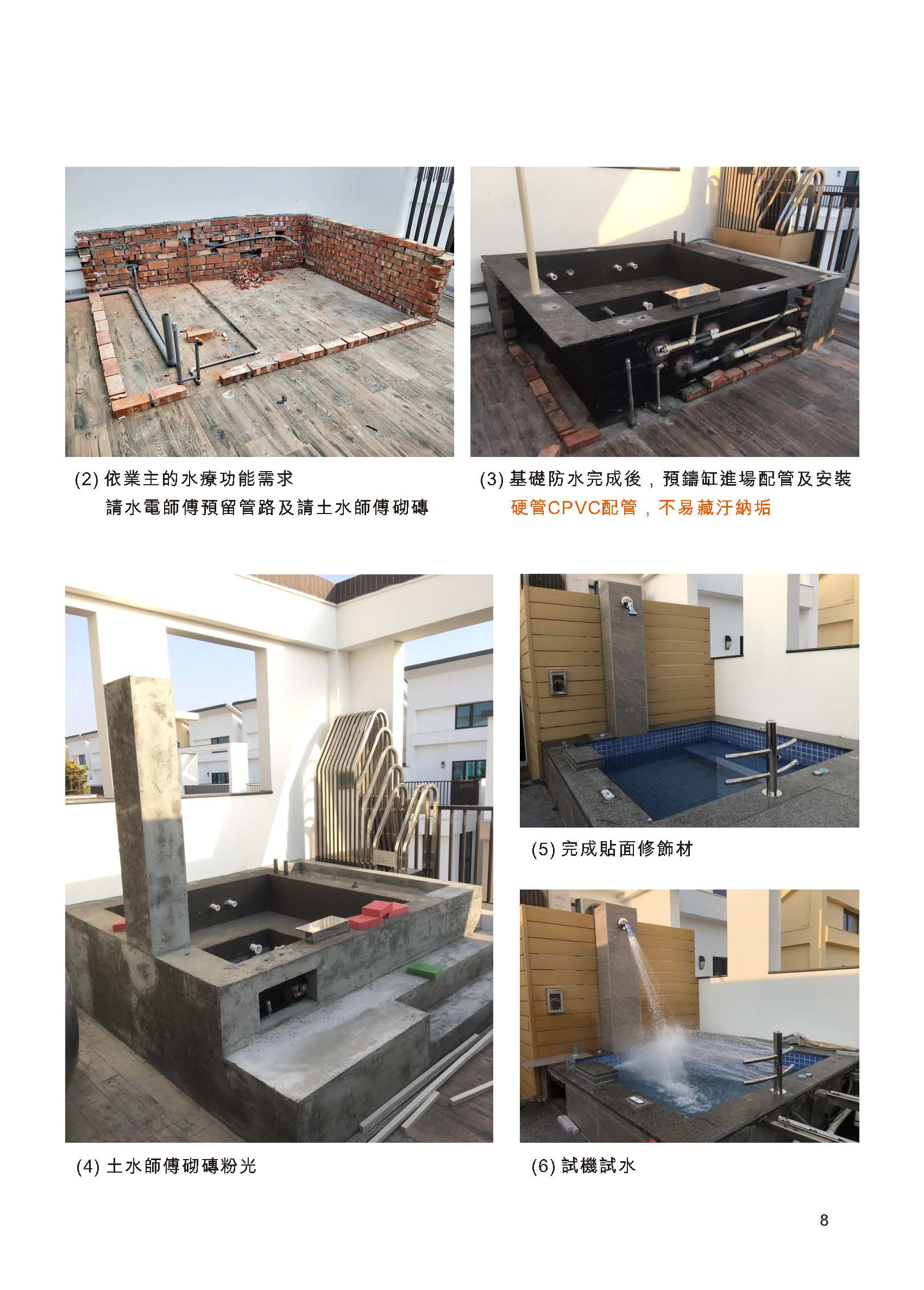 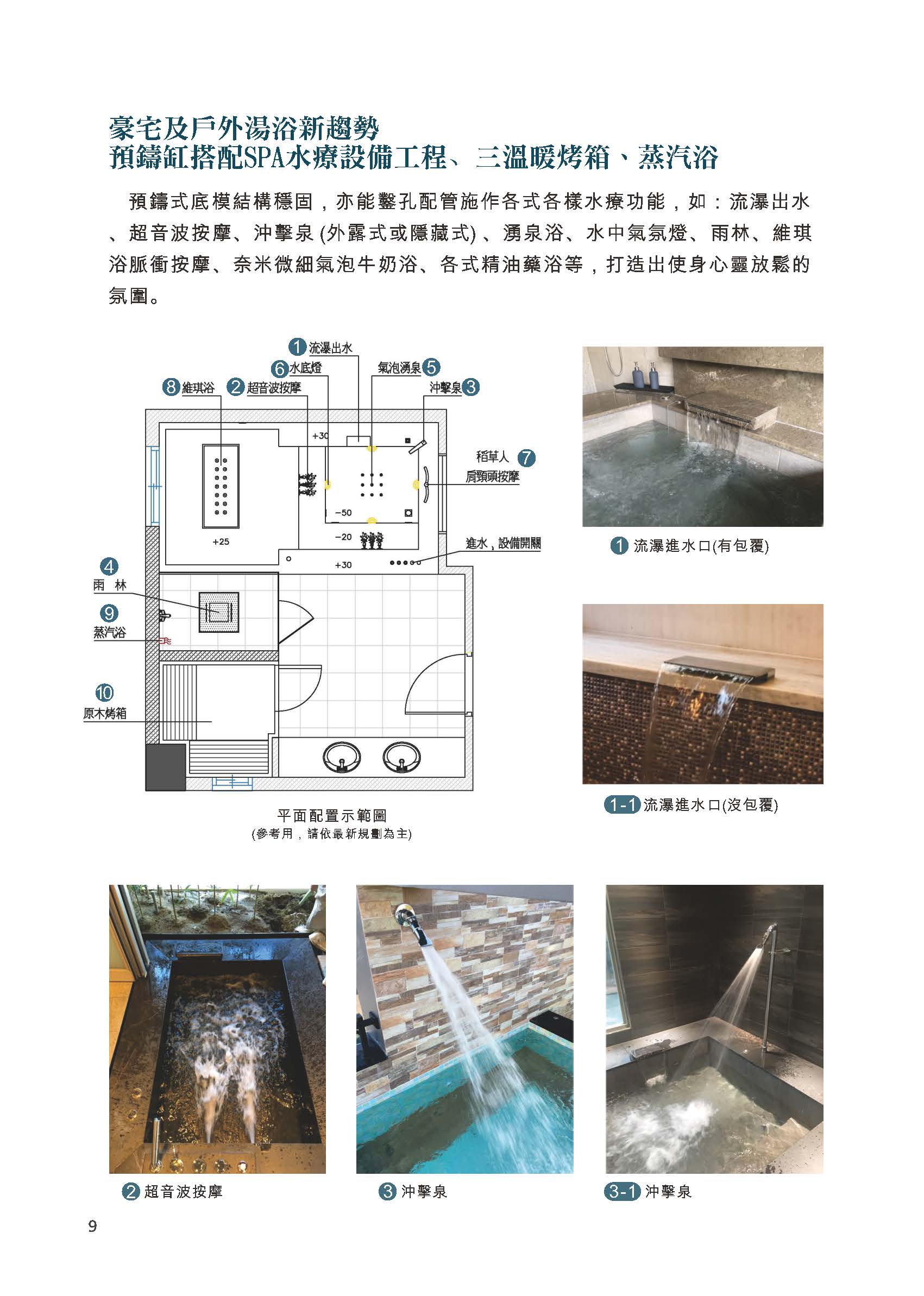 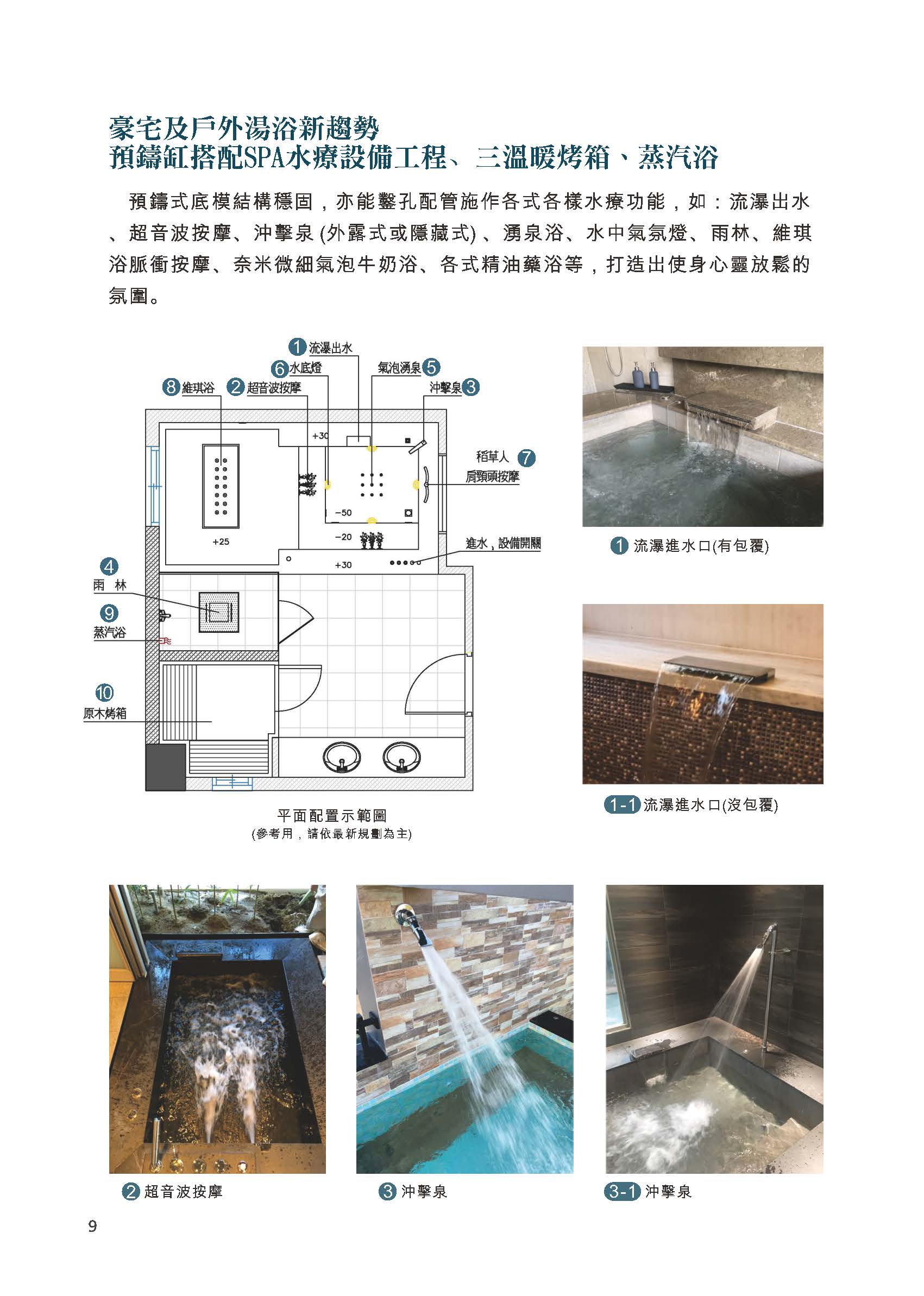 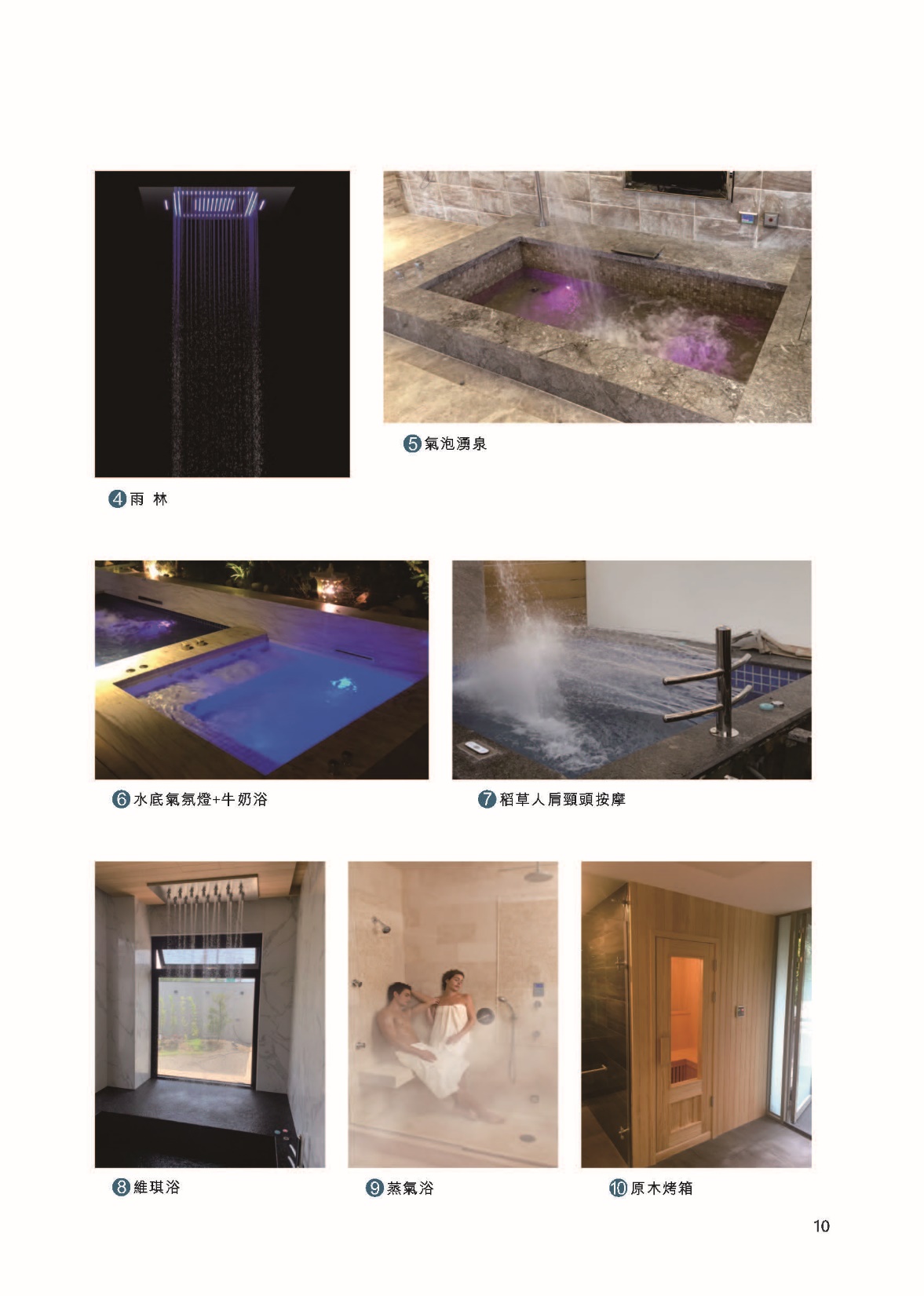 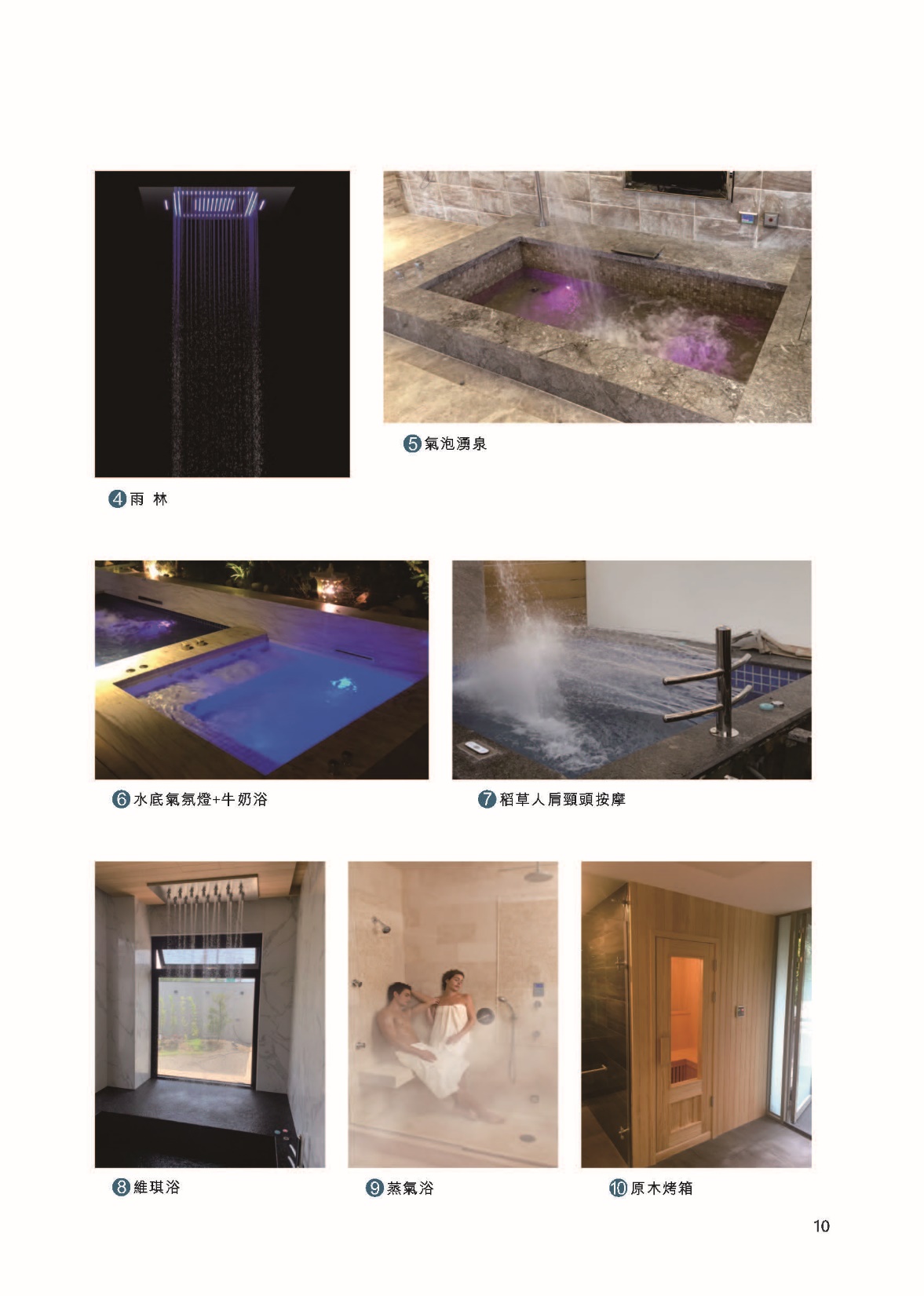 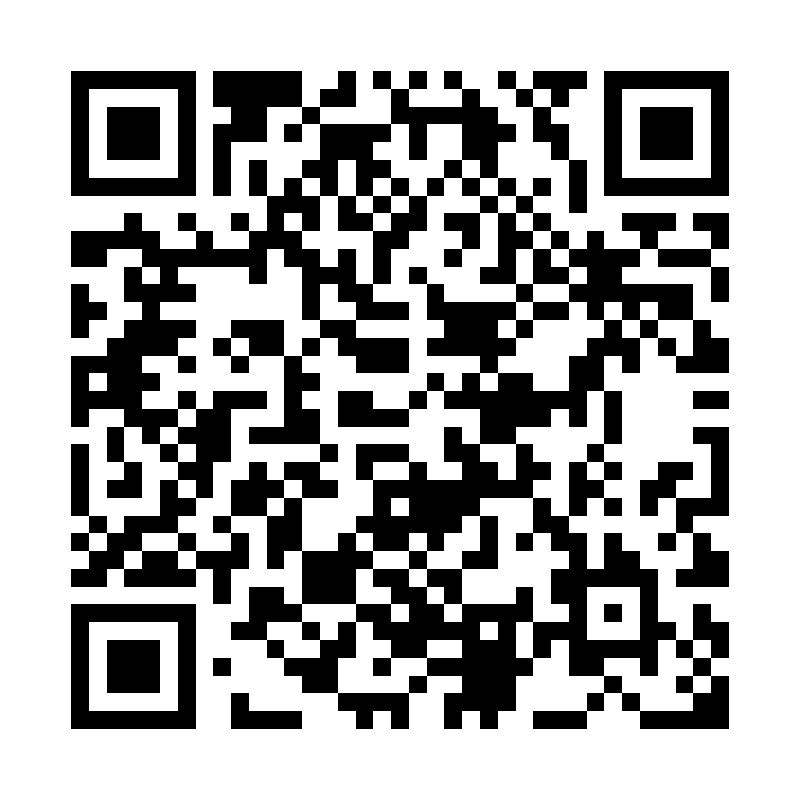 感謝您
07-5560335
展場：高雄市左營區新中街25號
工廠：(一)高雄大社觀音山
           (二)佛山順德
spa.spa101@msa.hinet.net
www.ownlife.com.tw
歡迎掃QRcode加入官方帳號